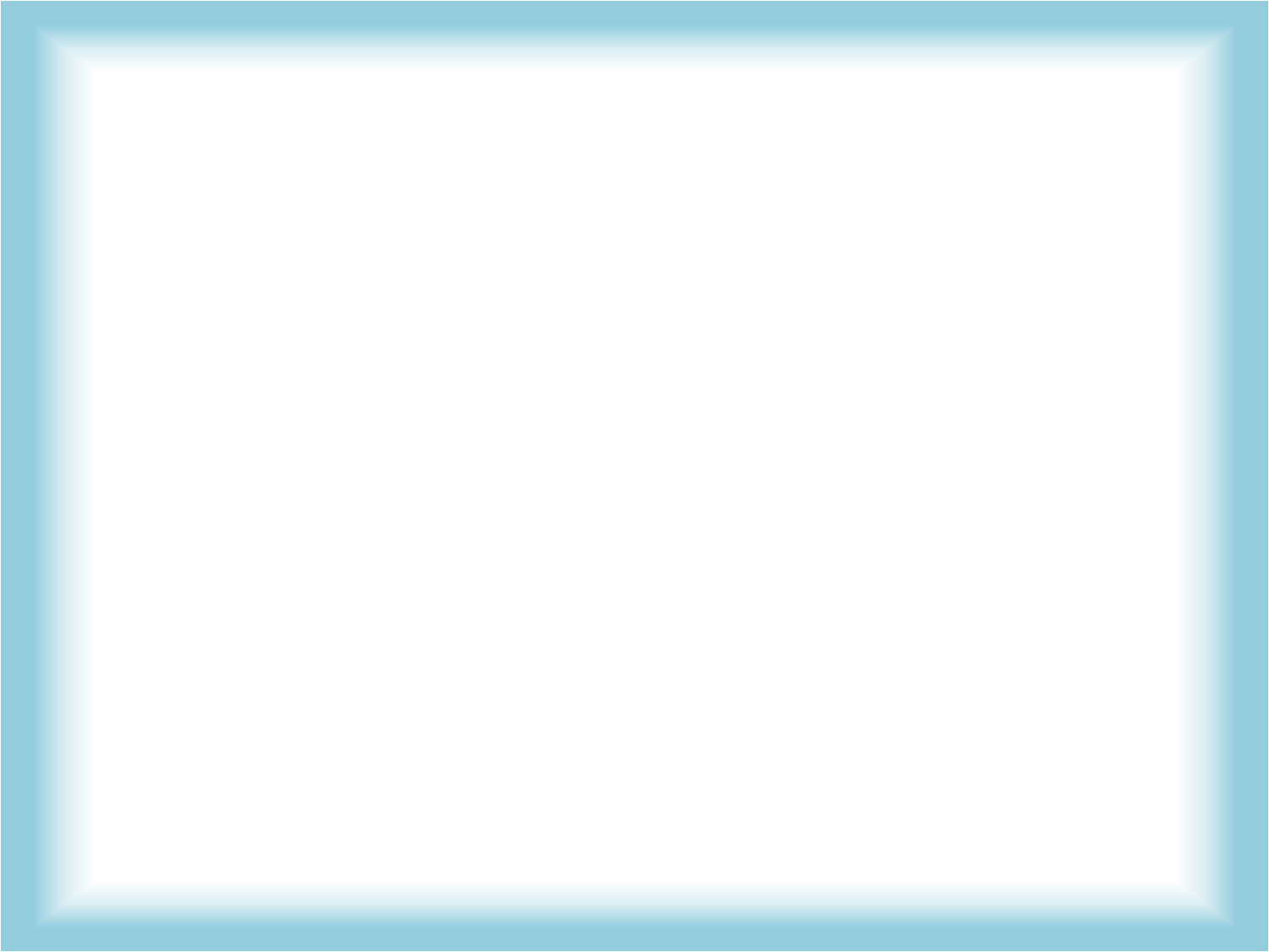 Муниципальное бюджетное дошкольное образовательное учреждение«Детский сад комбинированного вида № 19 «Рябинка658204, г. Рубцовск, ул.Комсомольская, 65тел.: (38557) 7-59-69Е-mail: ryabinka.detskiysad19@mail.ru
Проект
Долгосрочный 

Устное народное творчество как средство развития речи детей младшего дошкольного возраста
Подготовила: 
Мазаева О.А.
Воспитатель МБДОУ «Детский сад №19 «Рябинка»
г. Рубцовск 
2017 год
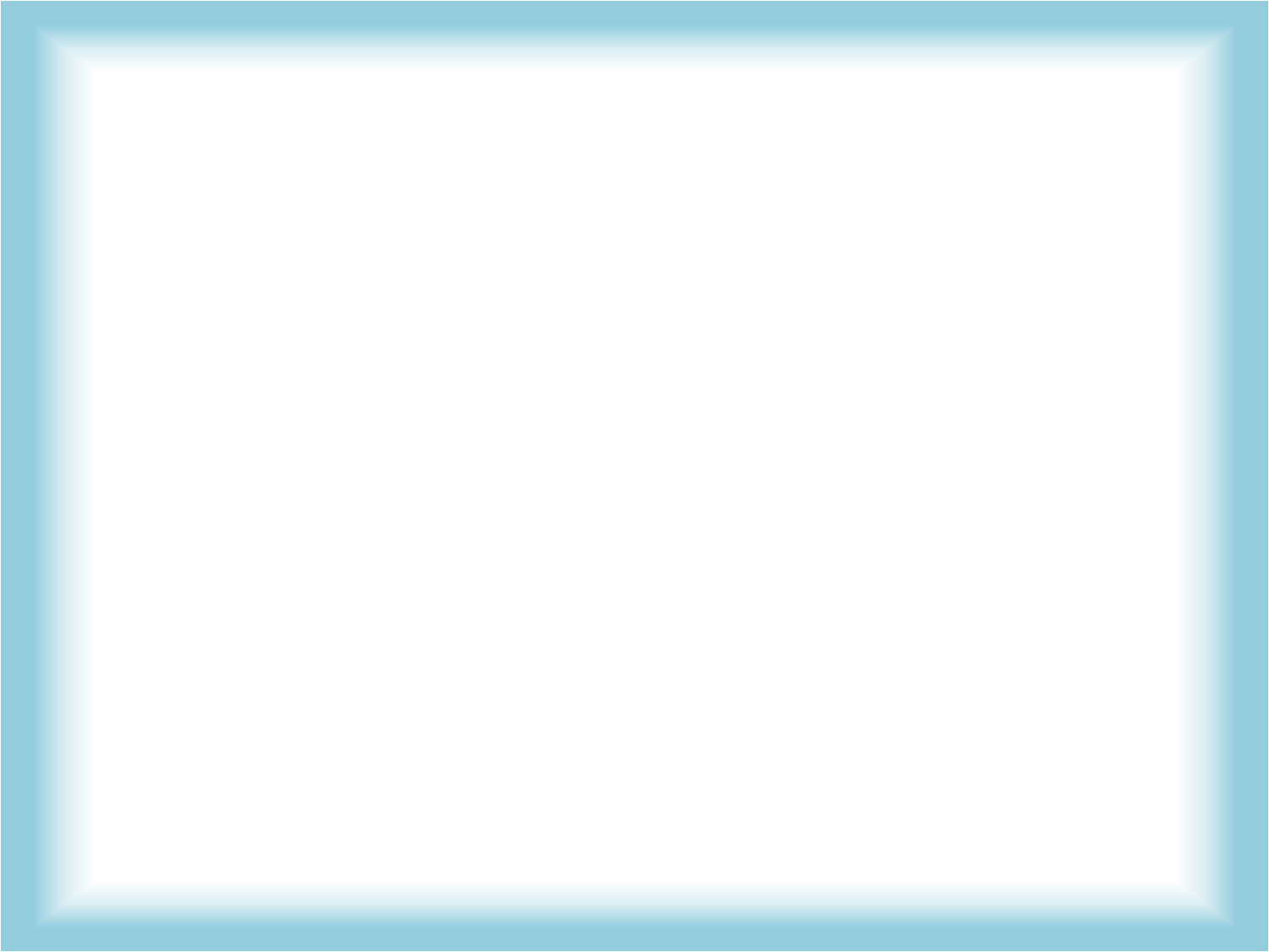 Развитие речи является одним из самых важных приобретений ребенка в дошкольном детстве.
Развитие речи самым тесным образом связано с развитием сознания, познанием окружающего мира, развитием личности в целом.
Объект исследования: процесс развития речи детей младшего дошкольного возраста.
Предмет исследования: устное народное творчество как средство речевого развития детей младшего дошкольного возраста.
Цель исследования: выявить  влияние устного народного творчества на речевое развитие детей младшего дошкольного возраста.
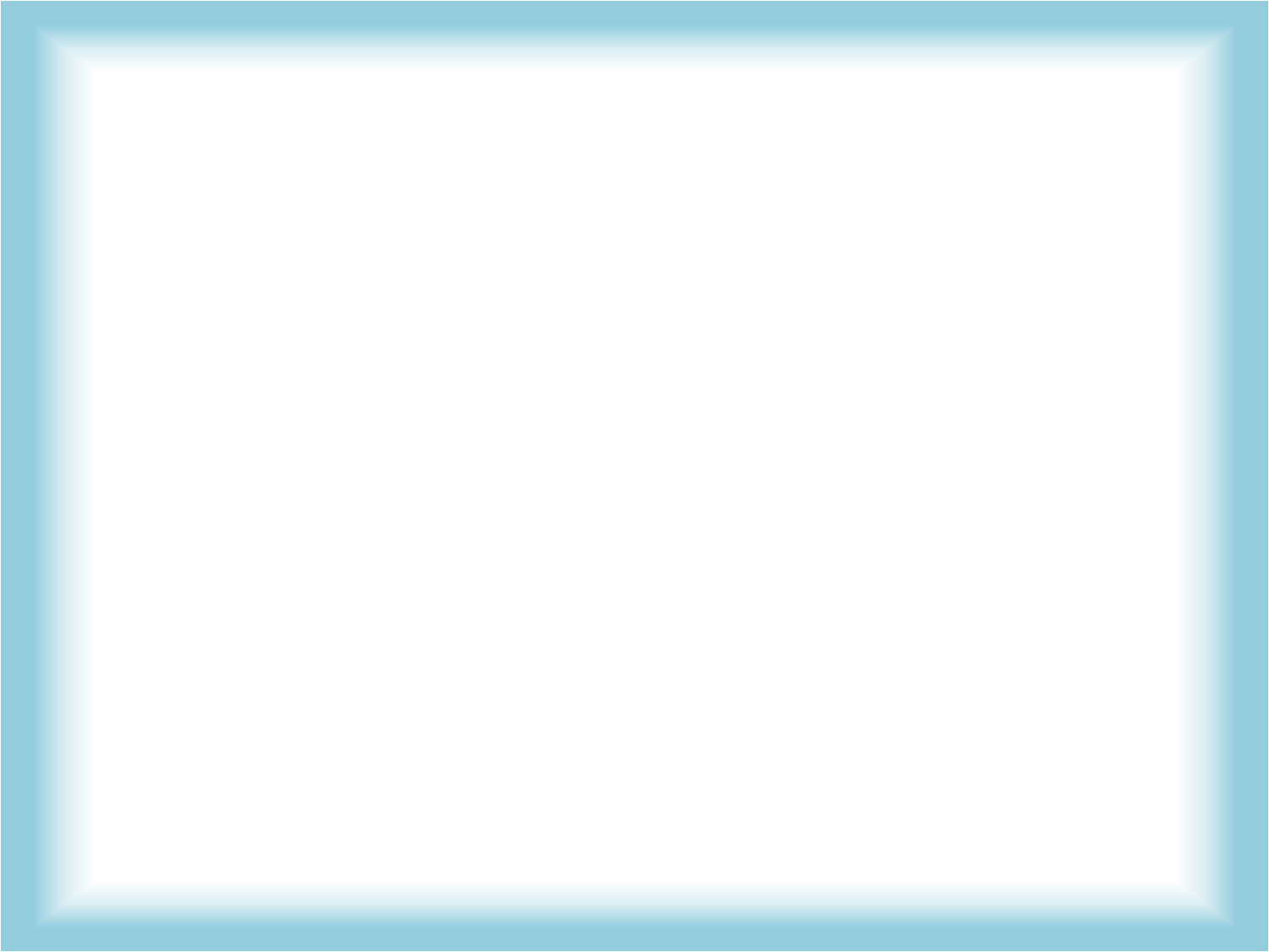 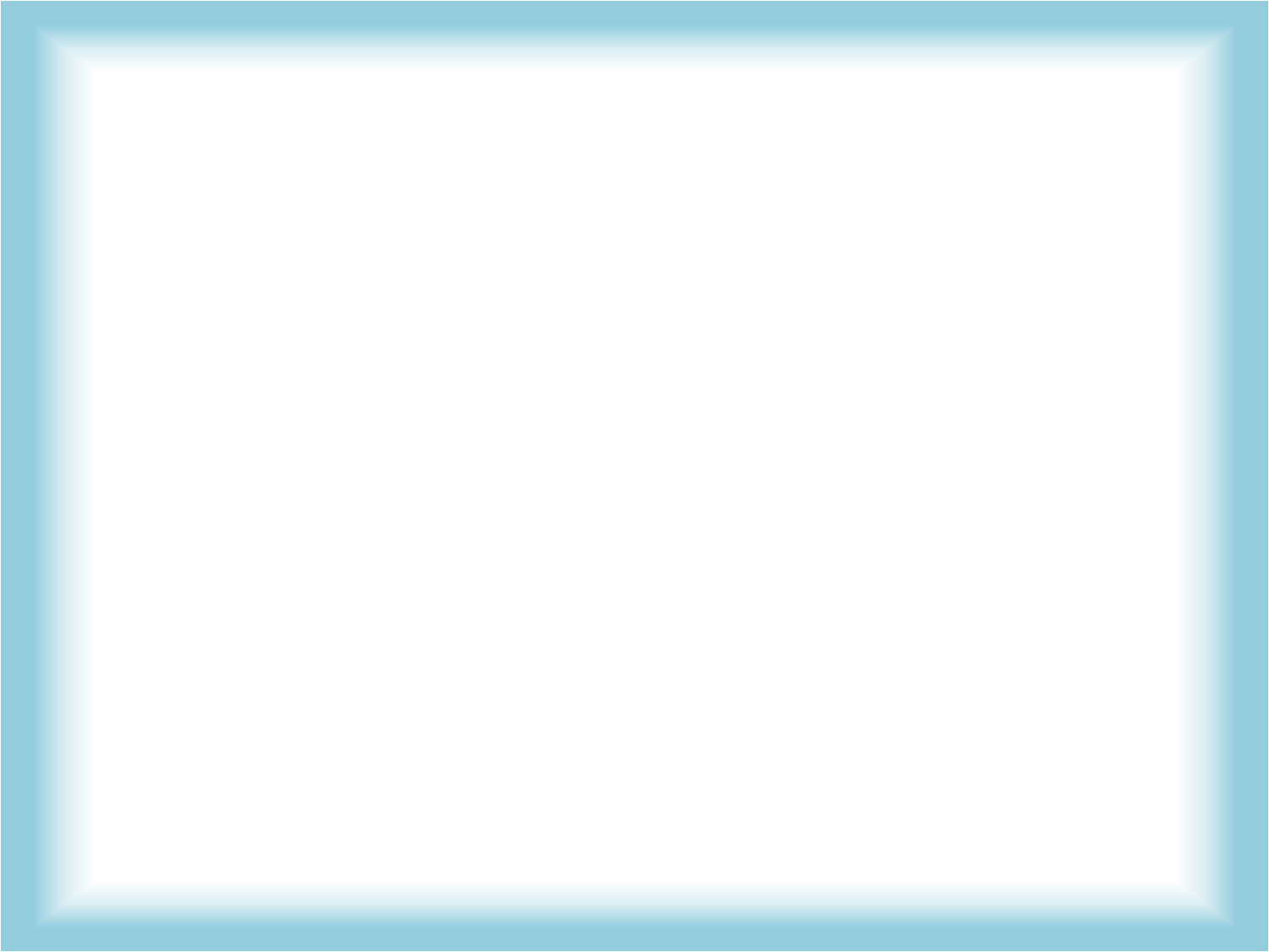 Задачи:
изучить и проанализировать современные подходы к проблеме развития речи детей младшего дошкольного возраста; 
раскрыть особенности речевого развития детей в период младшего дошкольного возраста;
провести обследование речи младших дошкольников;
подобрать материалы устного народного творчества.
Гипотеза: устное народное творчество будет служить средством речевого развития детей младшего дошкольного возраста, если педагог и родители будут использовать устное народное творчество в повседневной жизни детей.
Методы исследования: теоретические: анализ психолого - педагогической литературы, программы, анализ педагогического опыта;
эмпирические методы: педагогические наблюдения, беседы, педагогическая диагностика, количественный и качественный анализ полученной информации.
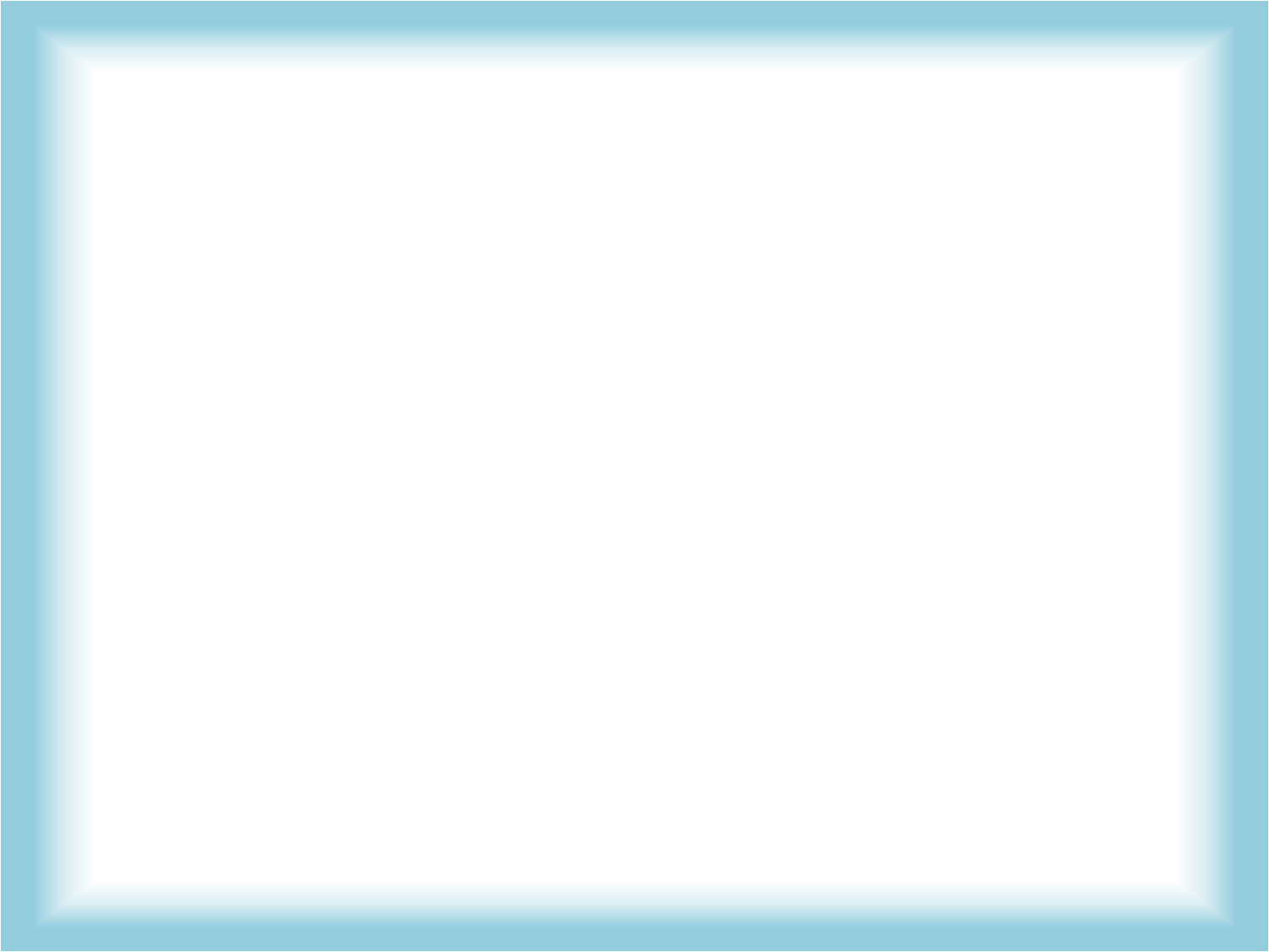 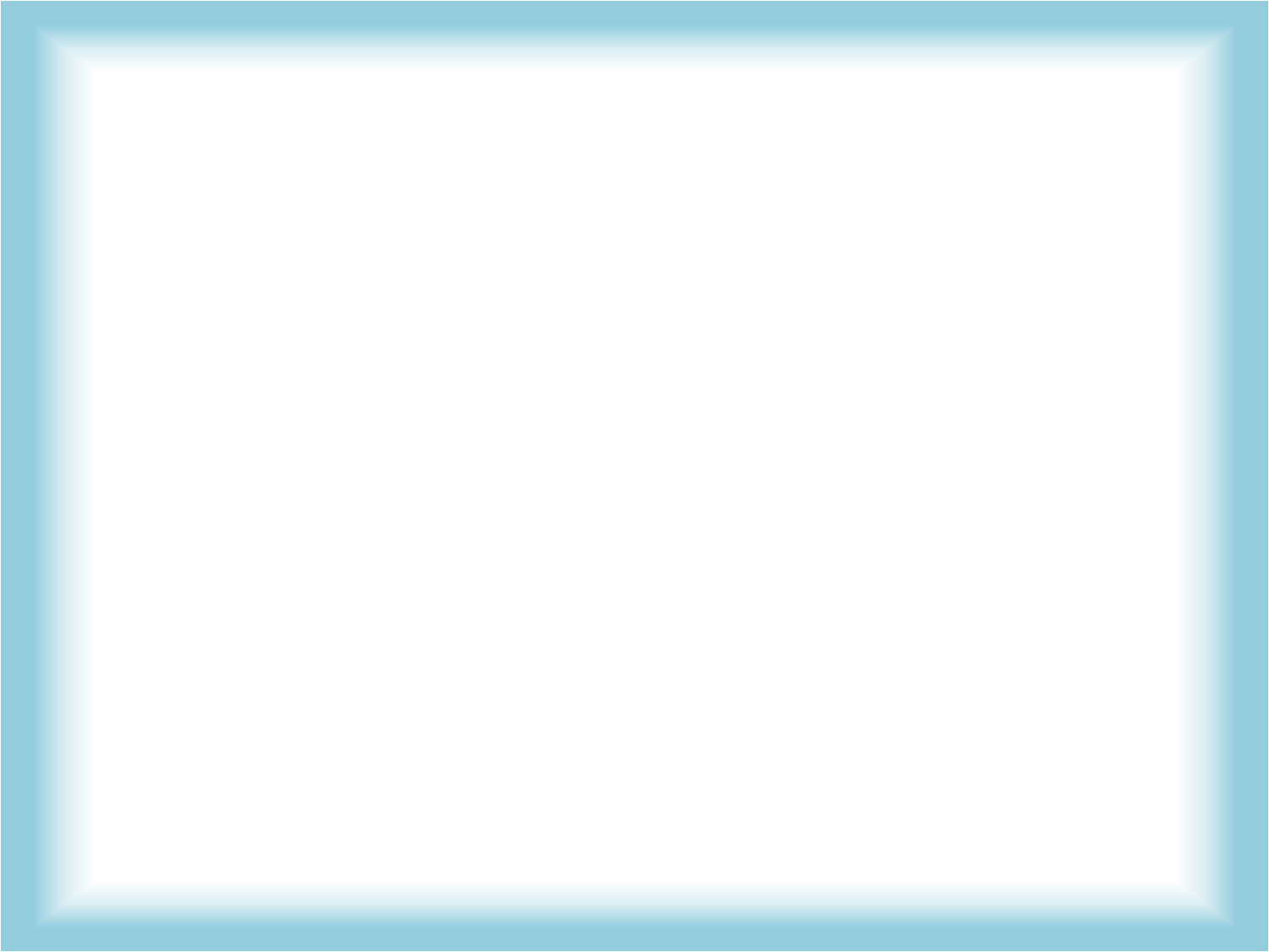 Детский фольклор обширная область устного народного поэтического творчества. 

Это целый мир - яркий, радостный, наполненный жизненной силой и красотой.
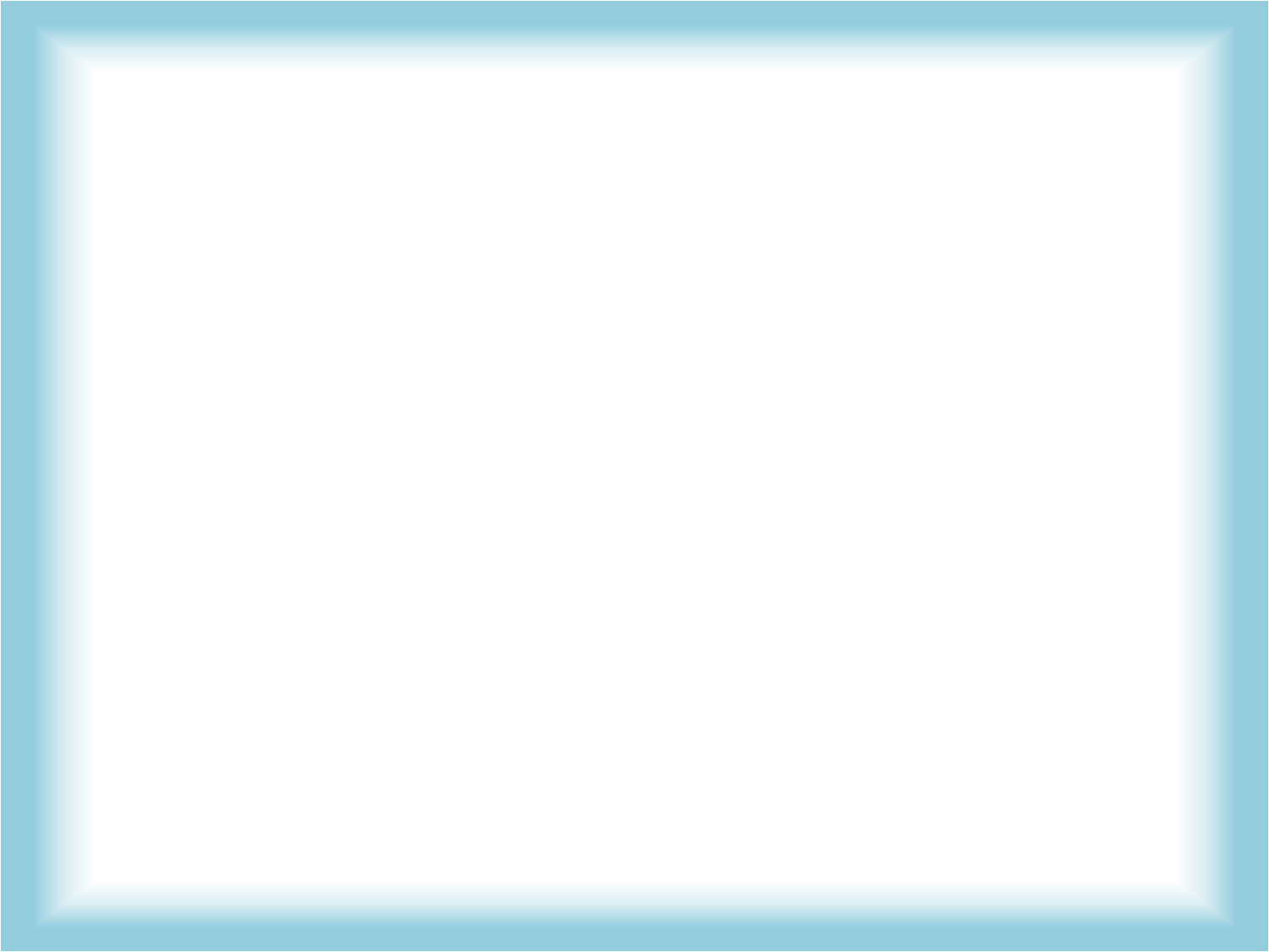 Потешки, скороговорки, пословицы, поговорки являются богатейшим материалом для развития звуковой культуры речи. 
Развивая чувство ритма и рифмы, мы готовим ребенка к дальнейшему восприятию поэтической речи и формируем интонационную выразительность его речи. 

О.С. Ушакова
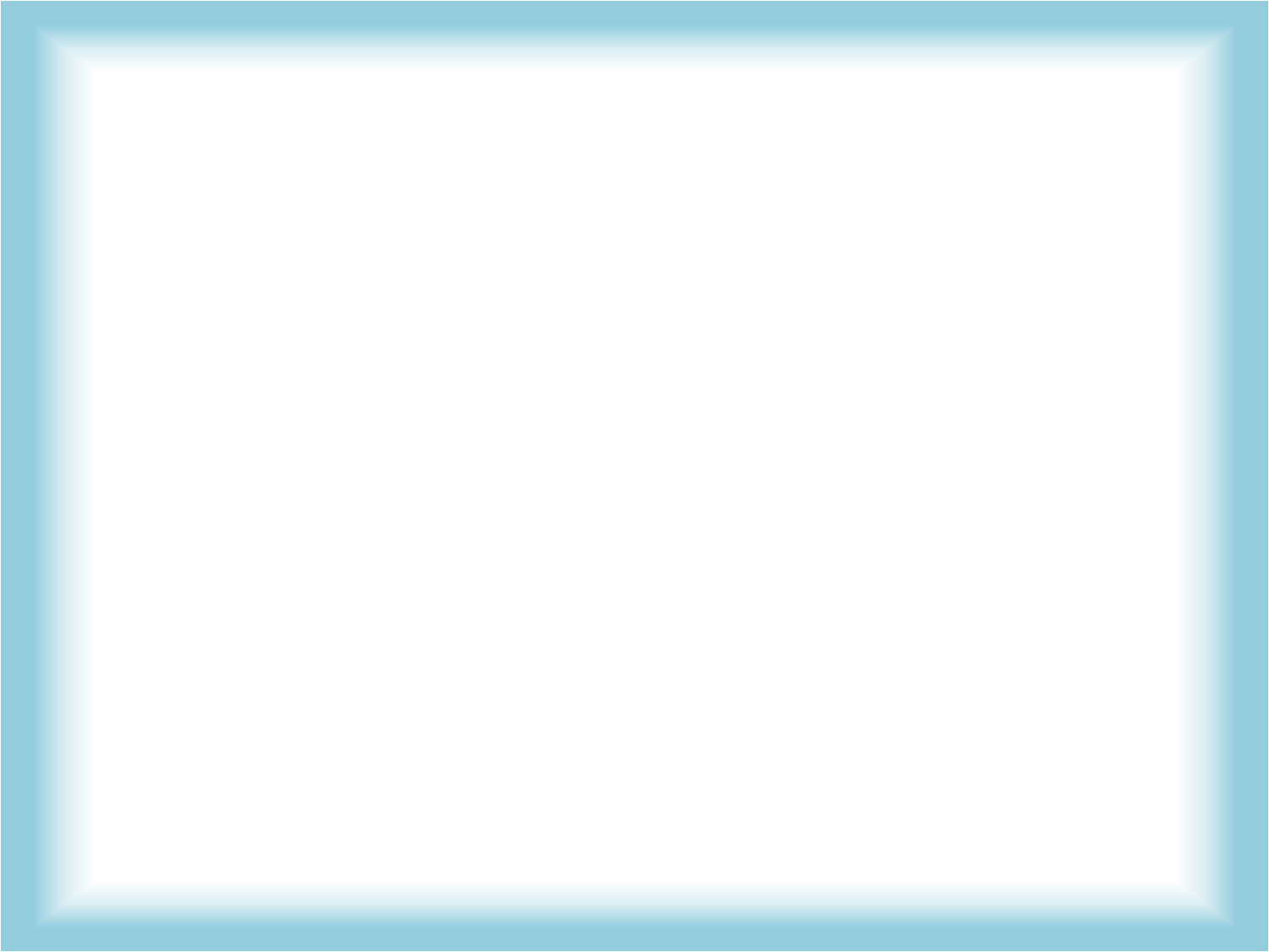 МБДОУ «Детский сад № 19«Рябинка»
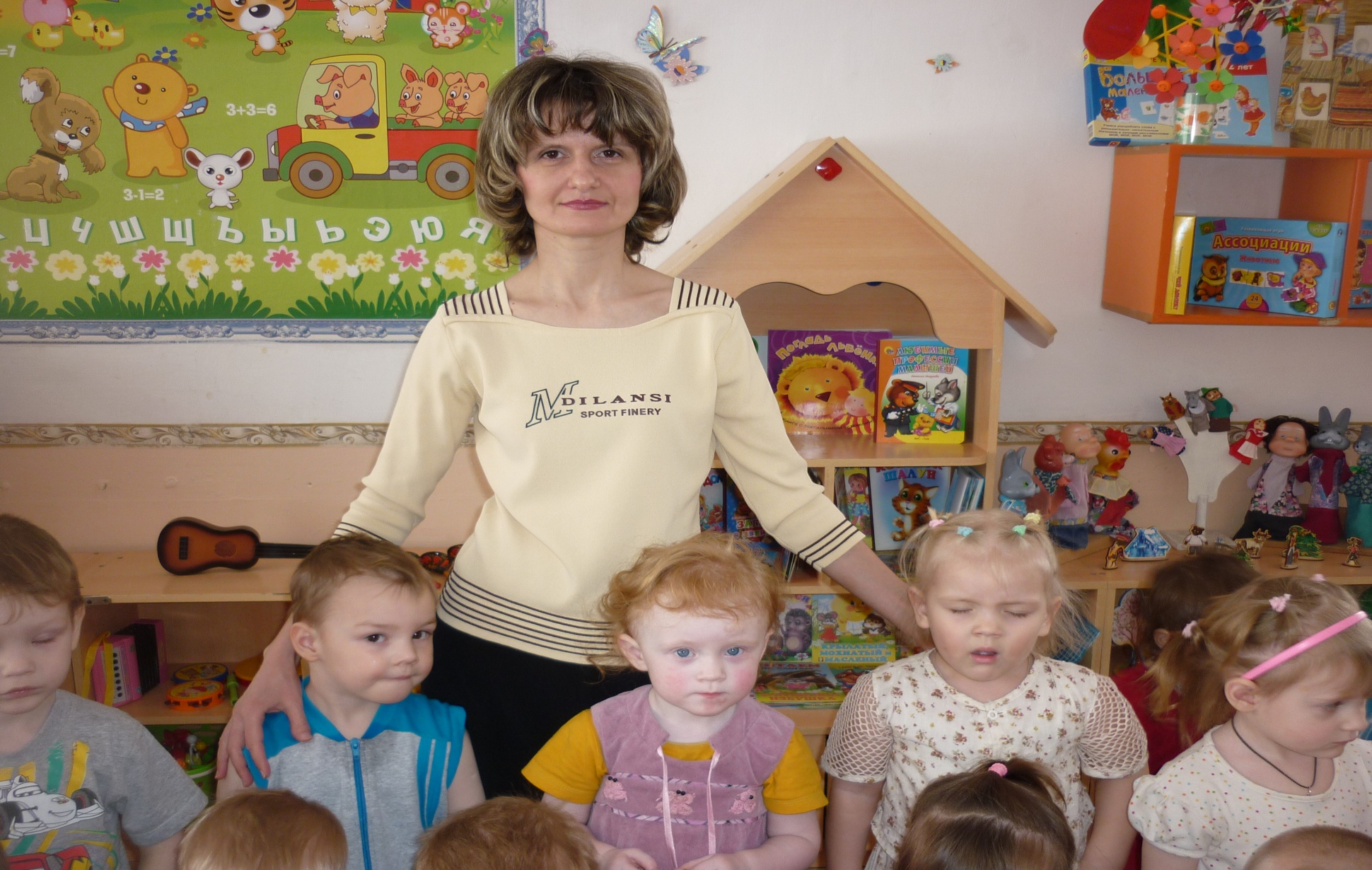 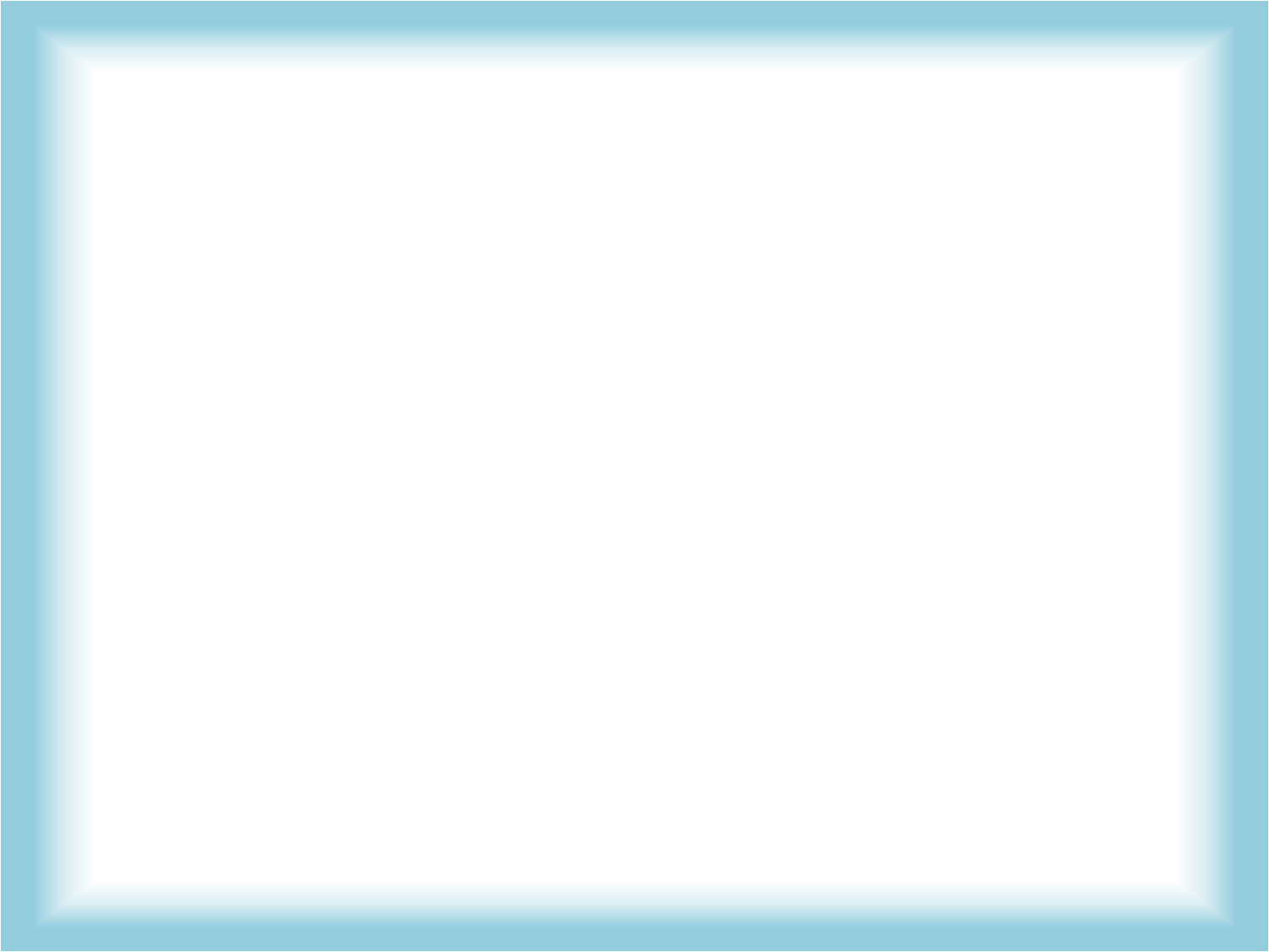 Задания:
Задание 1.
Пересказ русской народной сказки «Курочка Ряба»


3 балла – ребенок самостоятельно, соблюдая логичность и последовательность, передает содержание текста.

2 балла - ребенок договаривает фразу, начатую проверяющим, соблюдая логичность и последовательность.

1 балл - ребенок договаривает за проверяющим отдельные слова.
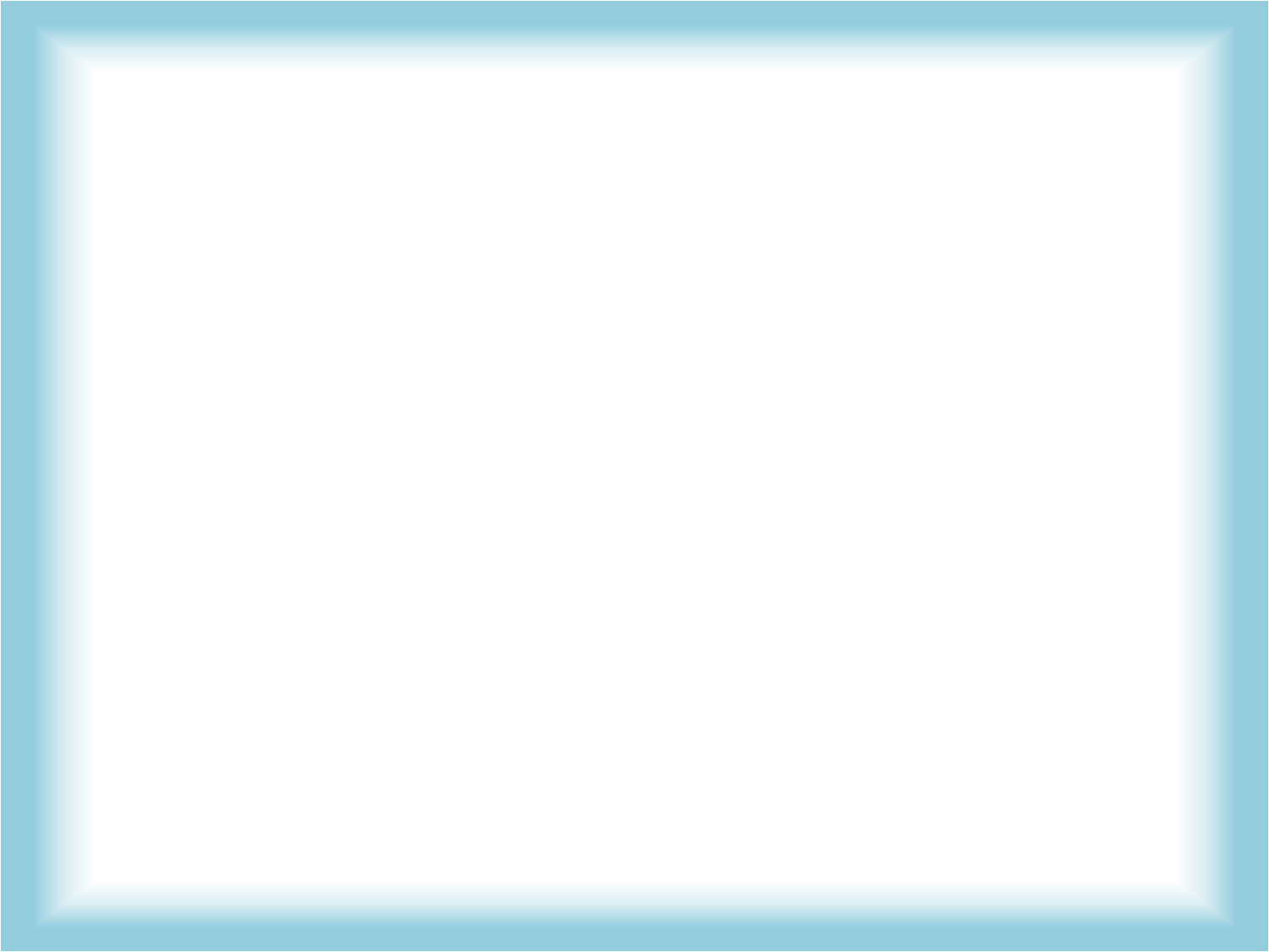 Задание 2. Понимание значения слова «черныш»

3 балла получает ребенок за правильный ответ: Черныш, потому что она черная (черного цвета).
2балла - если ребенок выделяет признак, но объясняет значение недостаточно точно: Черныш, потому что она чумазая, грязная.

1балл - если ребенок пытается объяснить: Черныш, потому что она бегает.
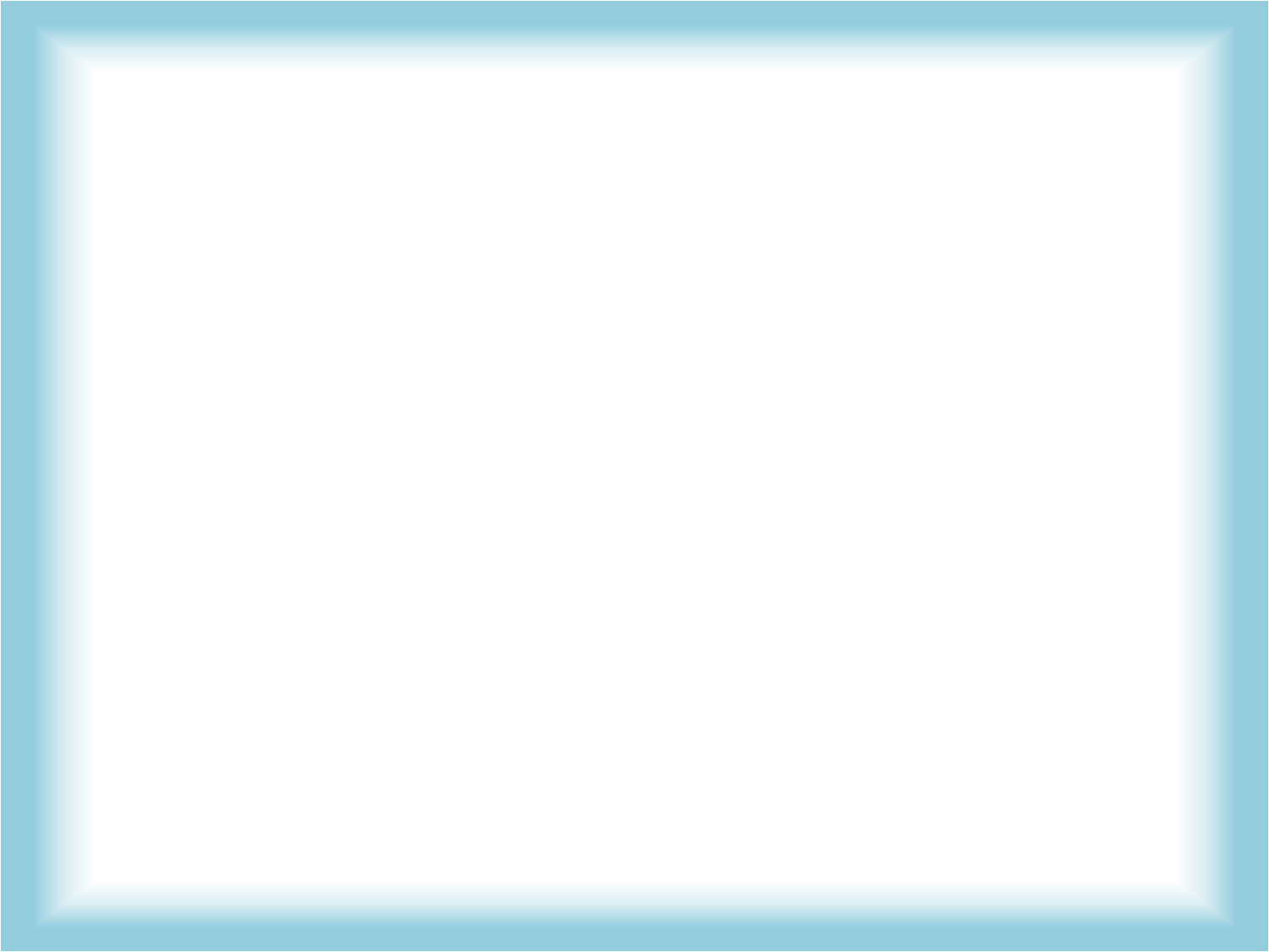 Задание 3. Понимание и правильное употребление пространственных предлогов.
3 балла получает ребенок, если он правильно выполняет задание на понимание и употребление не менее трех предлогов.
2 балла - если ребенок правильно выполнил задание на понимание и употребление предлогов в, на.
1 балл ставится ребенку, который выполнил задание на понимание и употребление предлогов в или на.
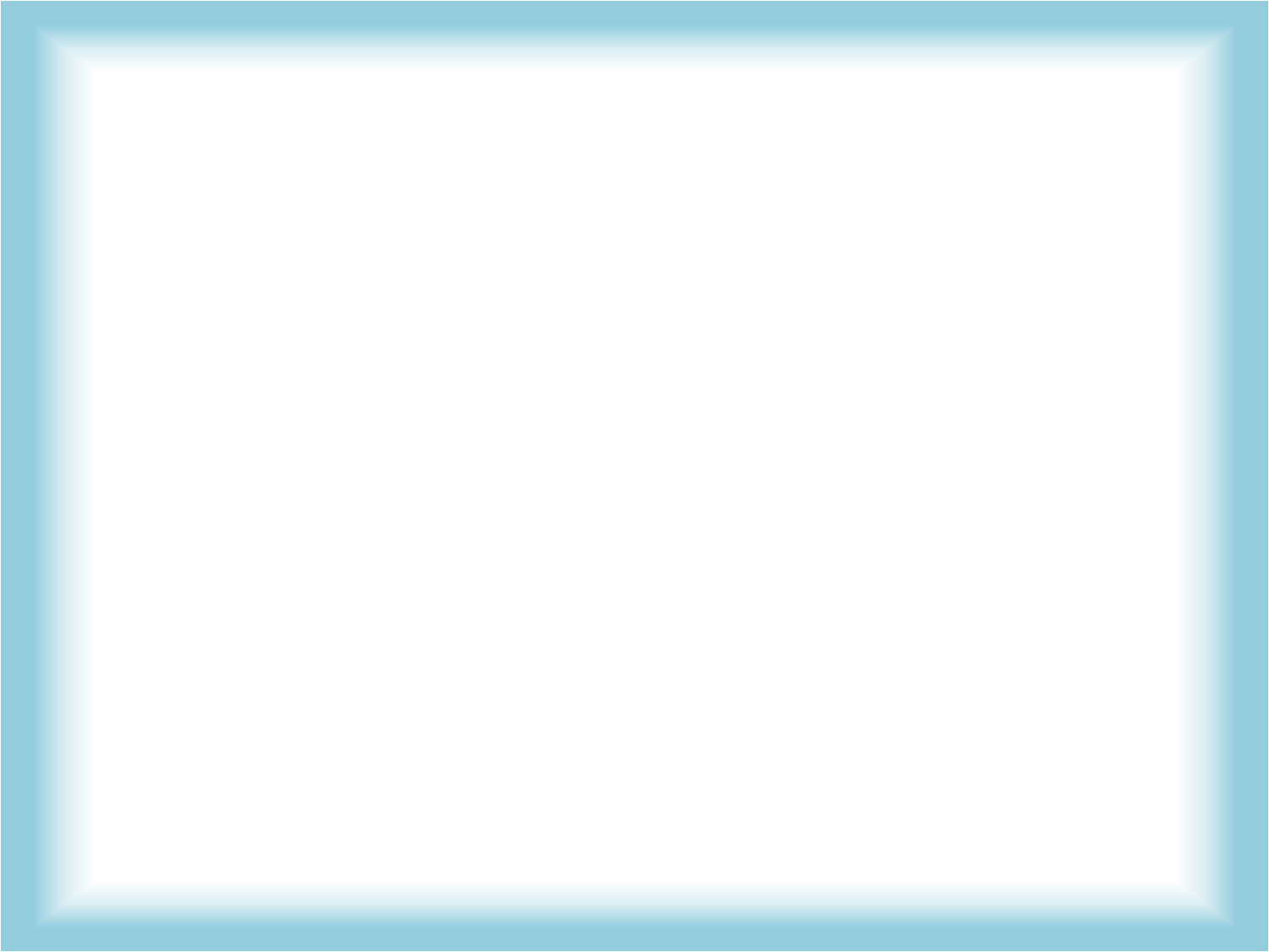 Задание 4. Умение образовывать названия детенышей животных, употребление имен существительных в родительном падеже единственного и множественного числа.
3 балла –ребенок самостоятельно образует название детеныша (детенышей) с помощью суффиксов -енок, -ята.
2 балла - ребенок называет детеныша (детенышей) после предъявления картинки.
1 балл – ребенок отвечает с помощью проверяющего.
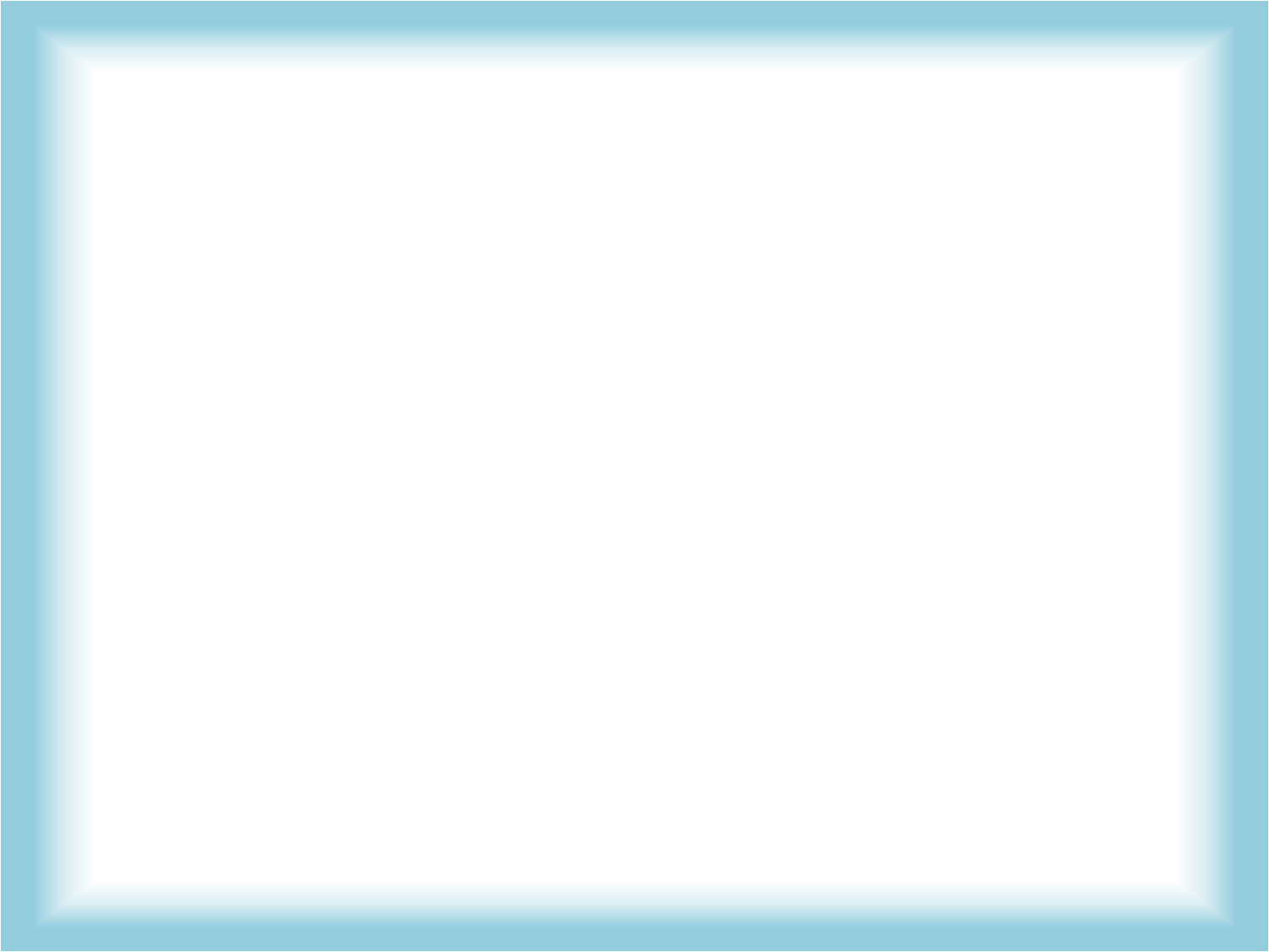 Задание 5. Проверка словарного запаса и звукопроизношения.
Словарь:
3 балла получает ребенок, если он правильно самостоятельно называет предмет, цвет и одно обобщающее слово.
2 балла ставится, если ребенок самостоятельно называет предмет и цвет.
1 балл - если ребенок предмет после вопроса "Что это?" и показа картинки.
Звукопроизношение:
3 балла ставится ребенку, если у него правильное произношение всех звуков в трех группах.
2 балла - если правильное произношение в двух группах.
1 балл - если правильное произношение лишь в одной из трех групп проверяемых звуков.
Задание 8. Вычленение заданного звука в слове.
3 балла получает ребенок, если он вычленяет заданный звук в слове и правильно произносит слово с выделением звука самостоятельно.
2 балла - если он вычленяет звук со значительной помощью проверяющего.
1 балл - если повторяет звук и слово за проверяющим.
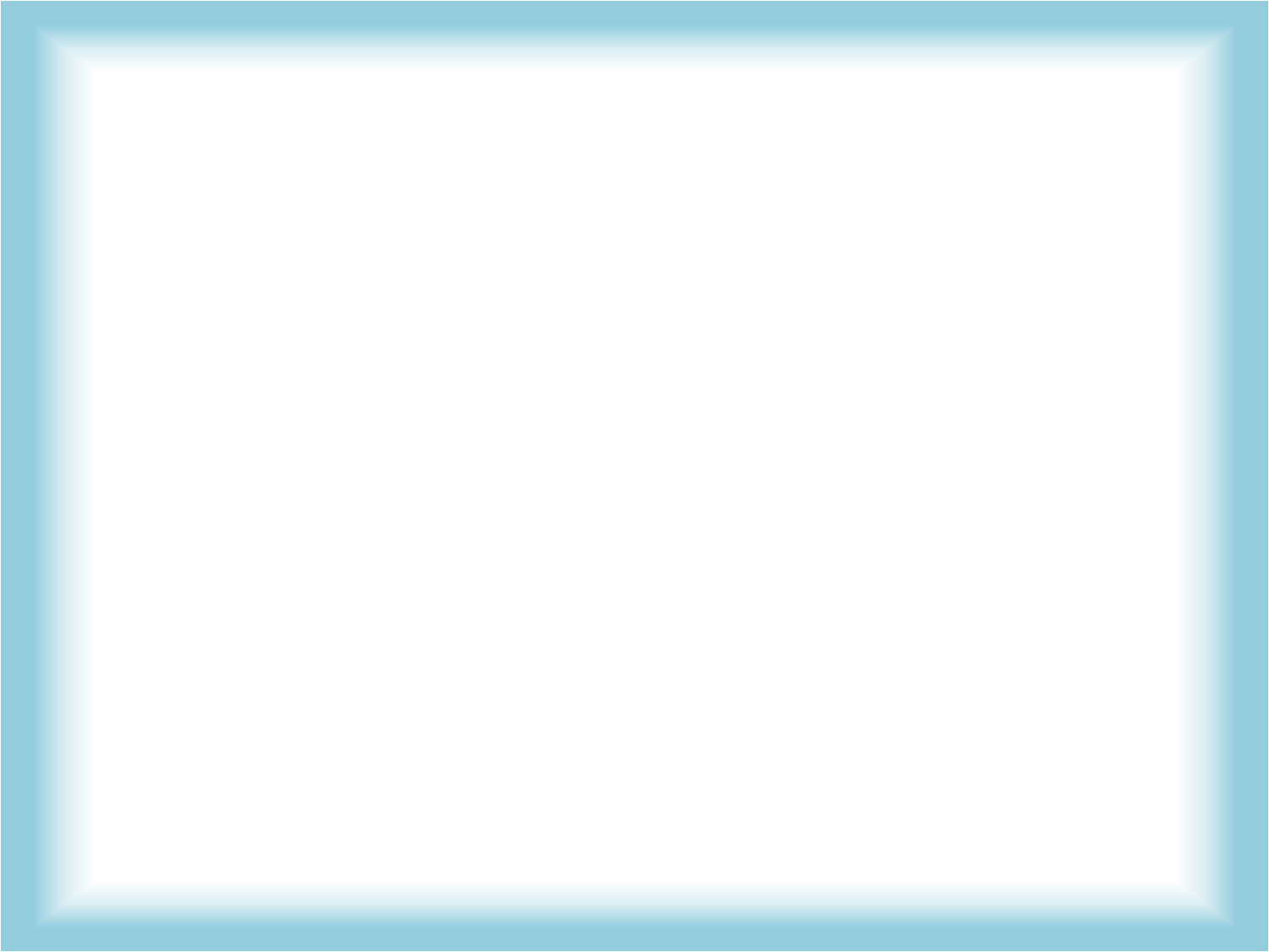 Уровень развития речи у детей младшего дошкольного возраста 
констатирующий этап
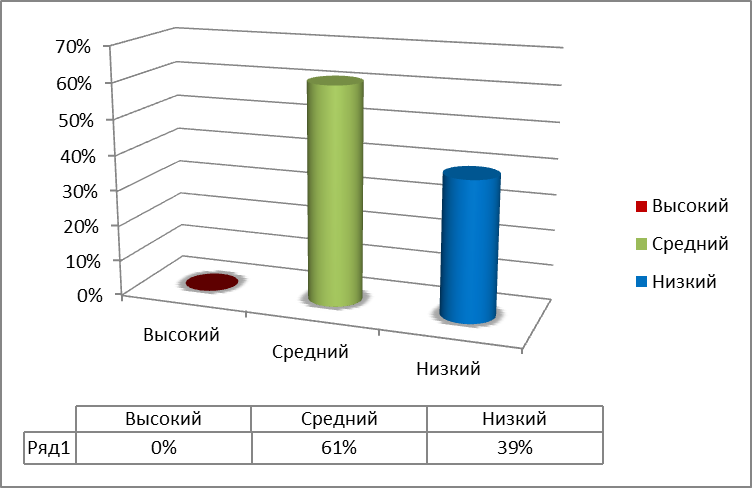 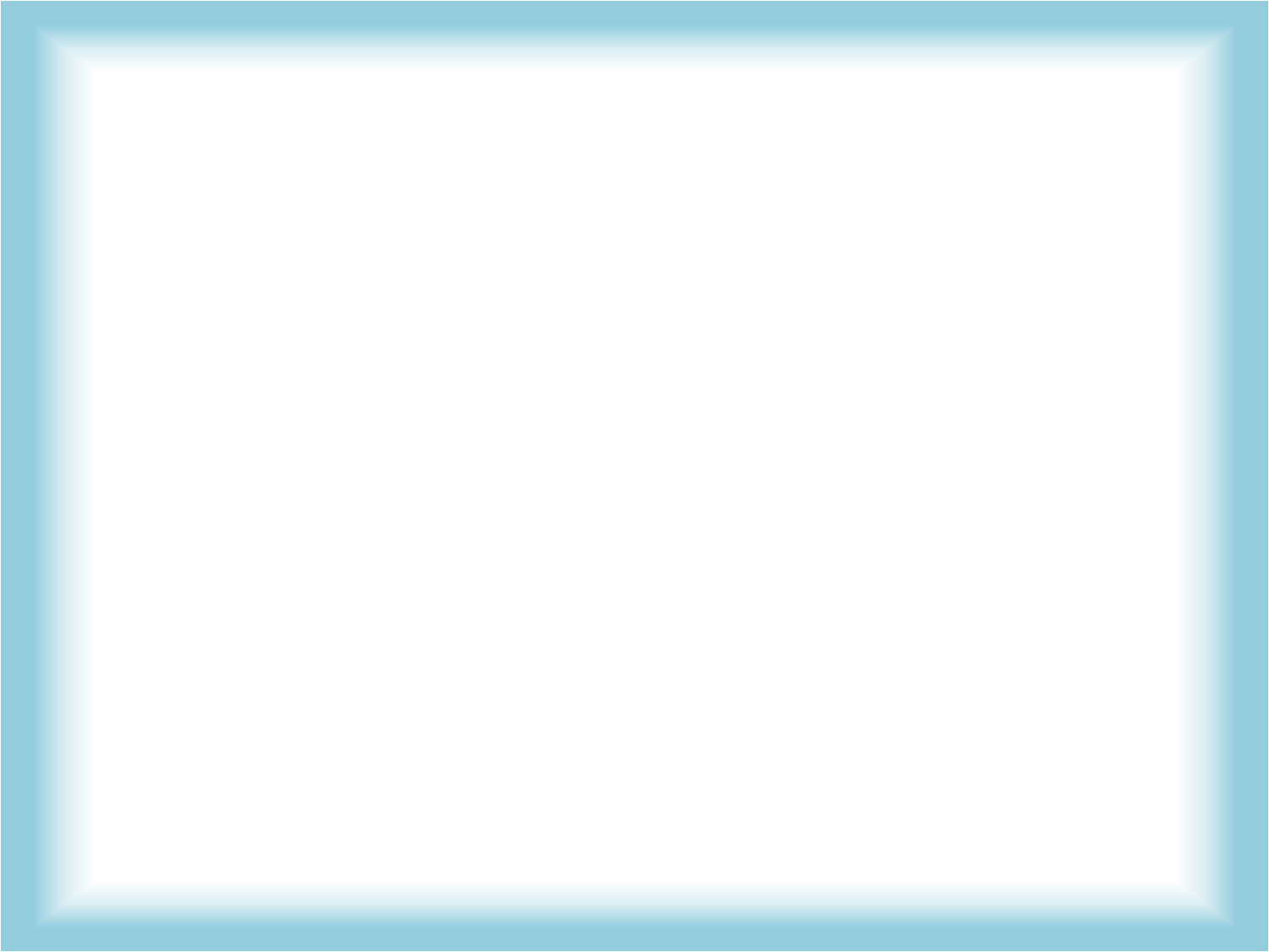 Направления:
Работа с родителями.
Работа с детьми: 
- артикуляционная гимнастика, 
- пальчиковая гимнастика,
- произведения малых фольклорных жанров в процессе непосредственно образовательной деятельности,
- в адаптационный период – потешки.
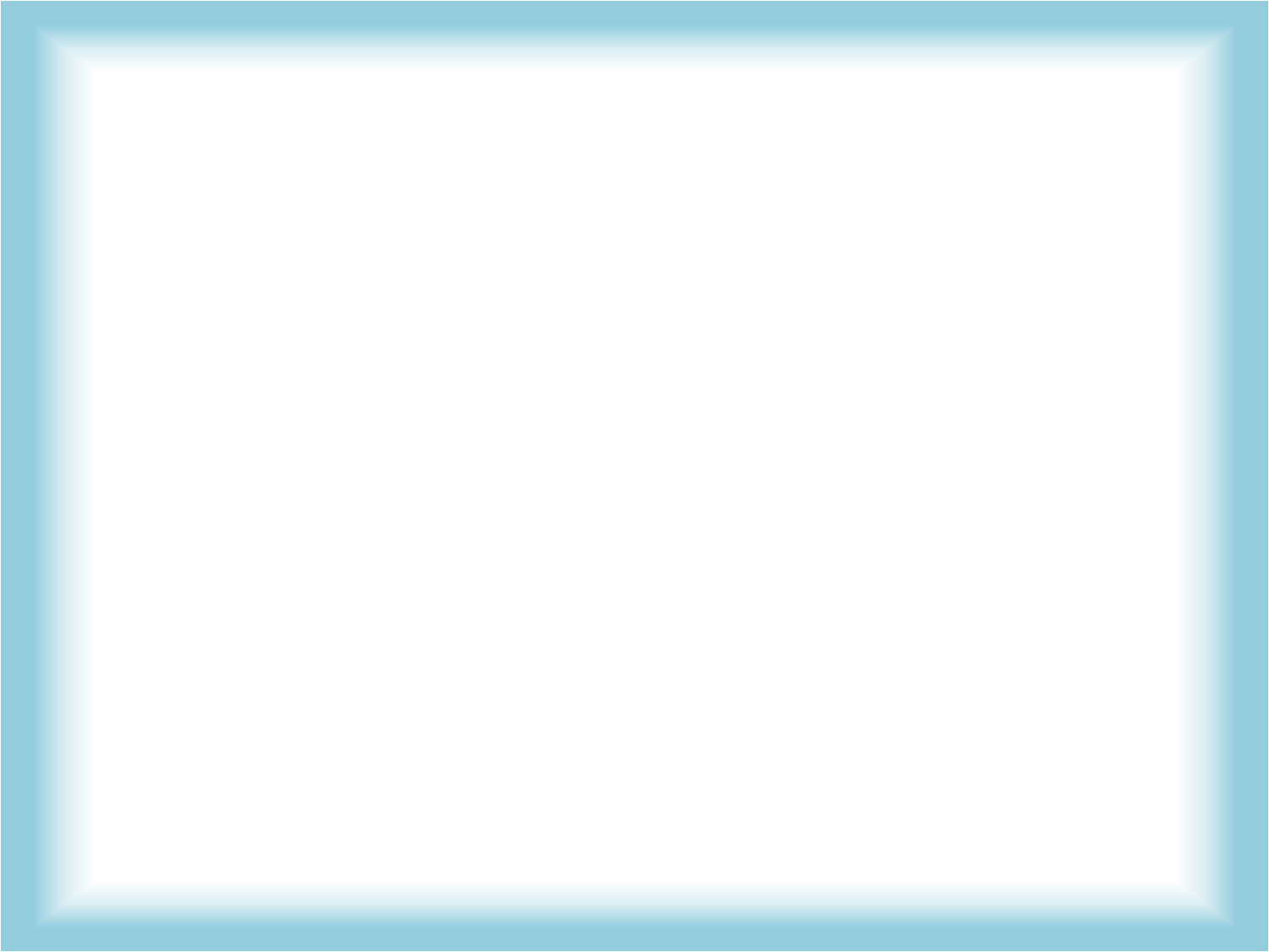 Выставка рисунков
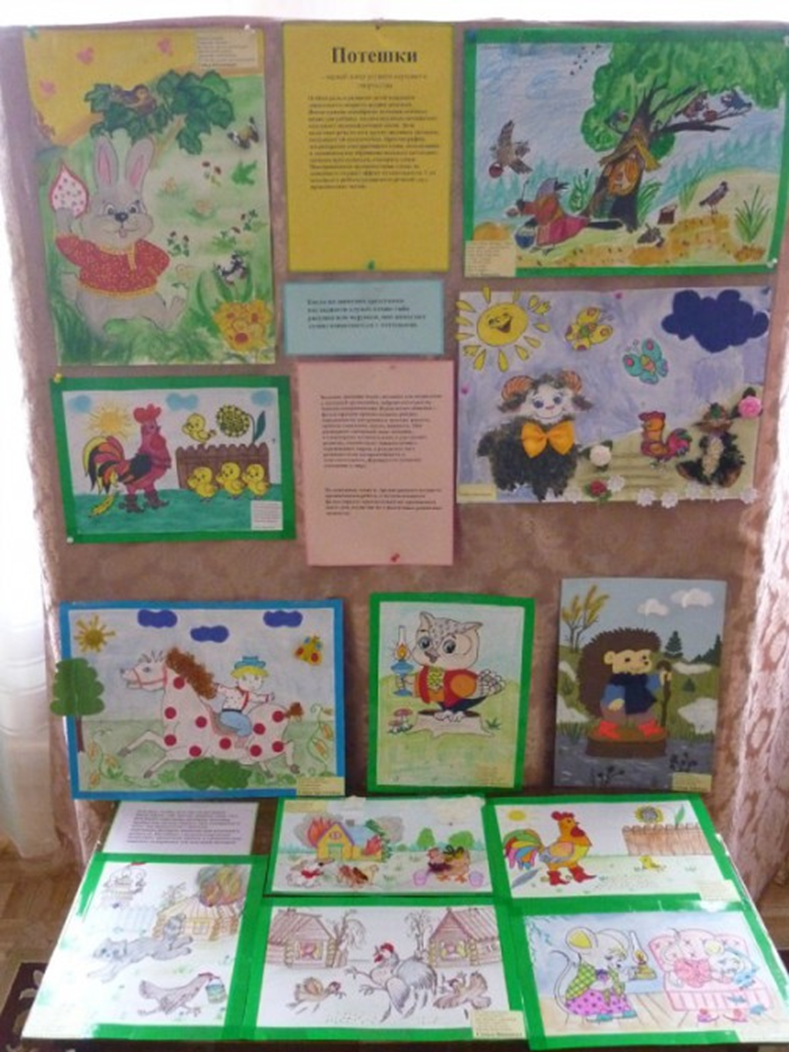 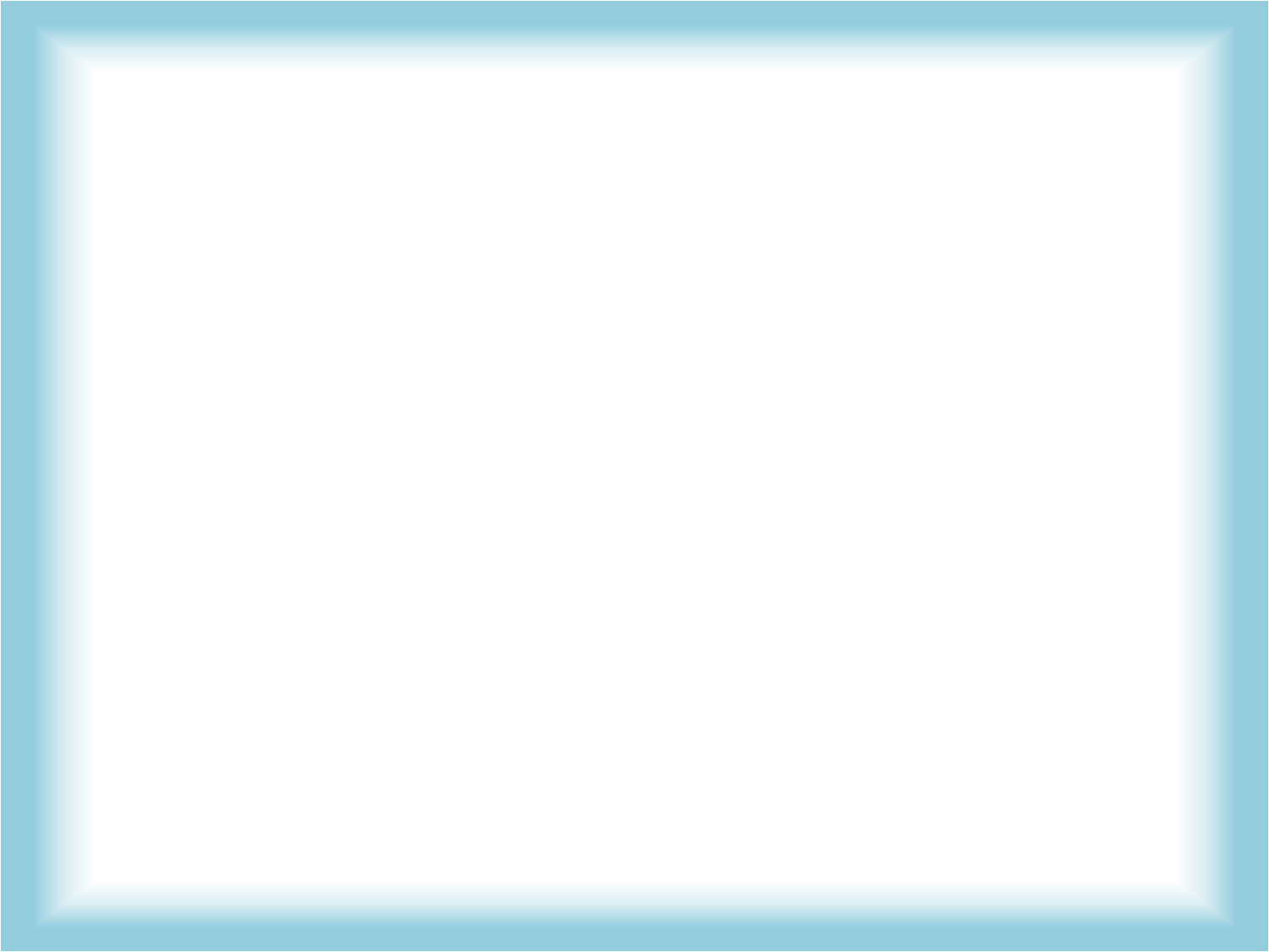 Предметно - развивающая среда
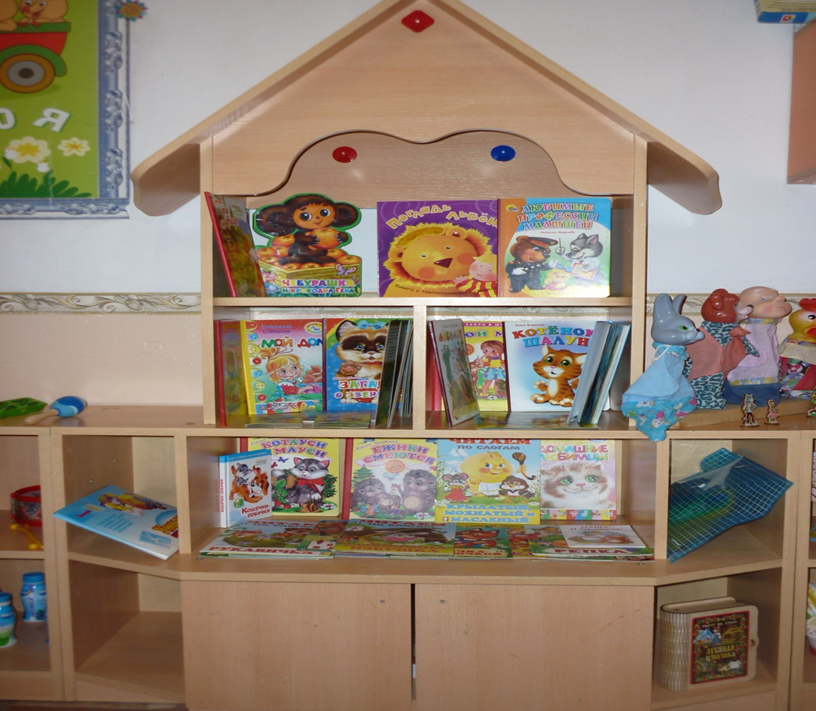 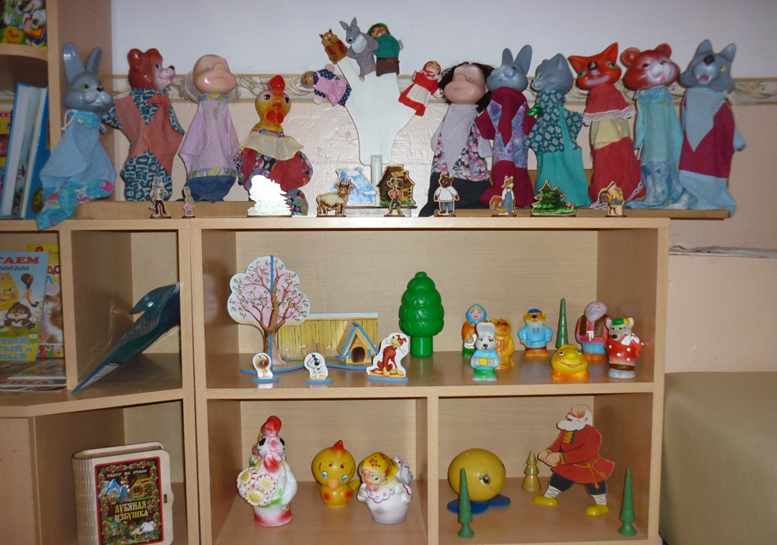 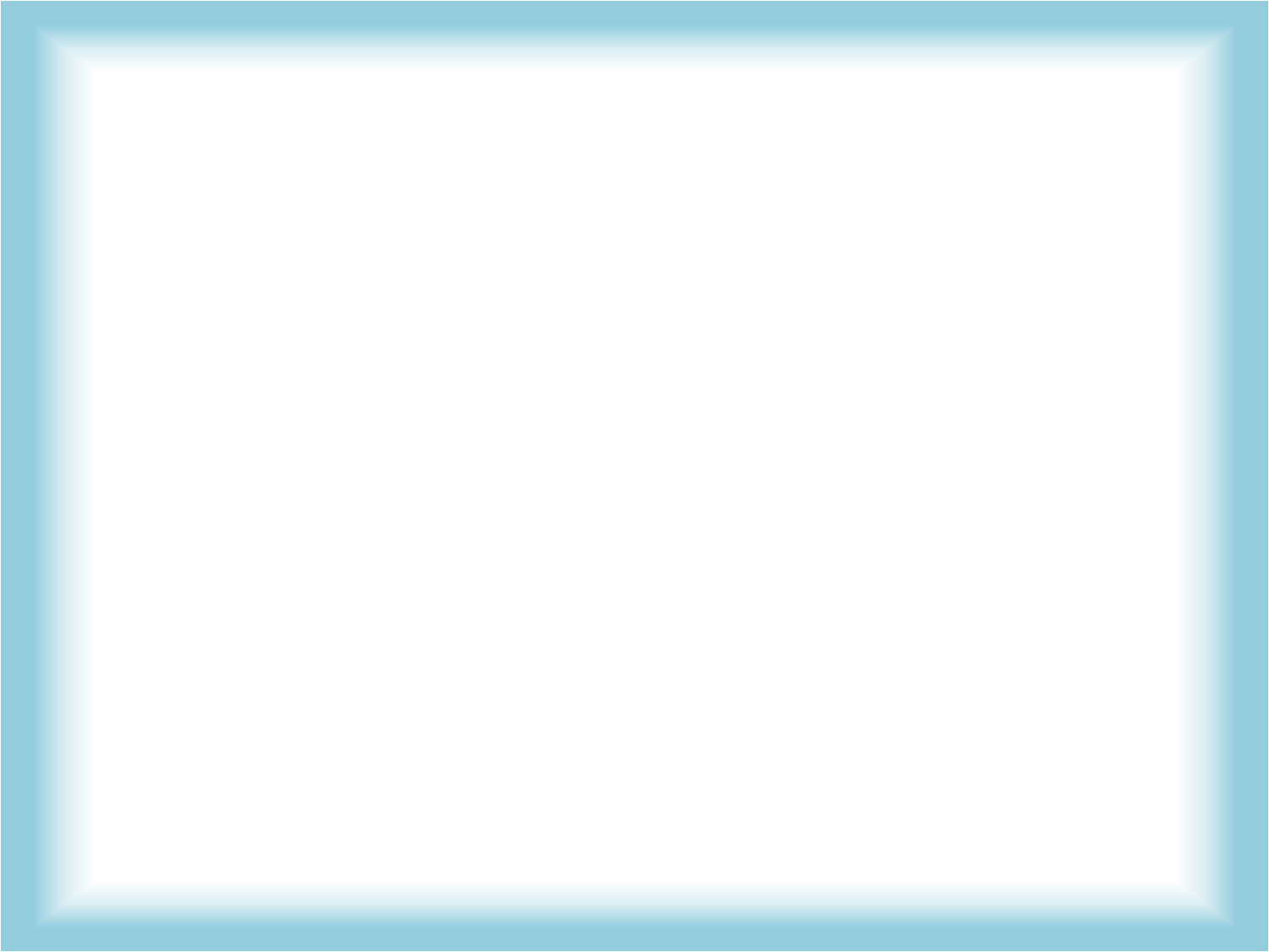 Непосредственно образовательная деятельность
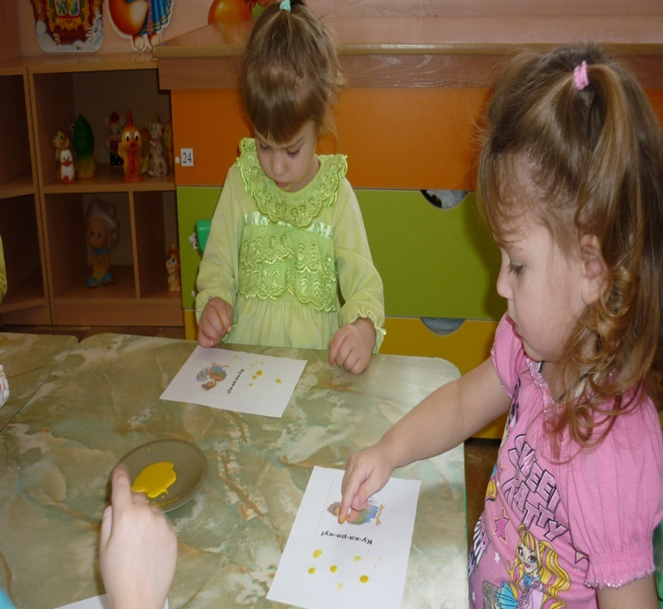 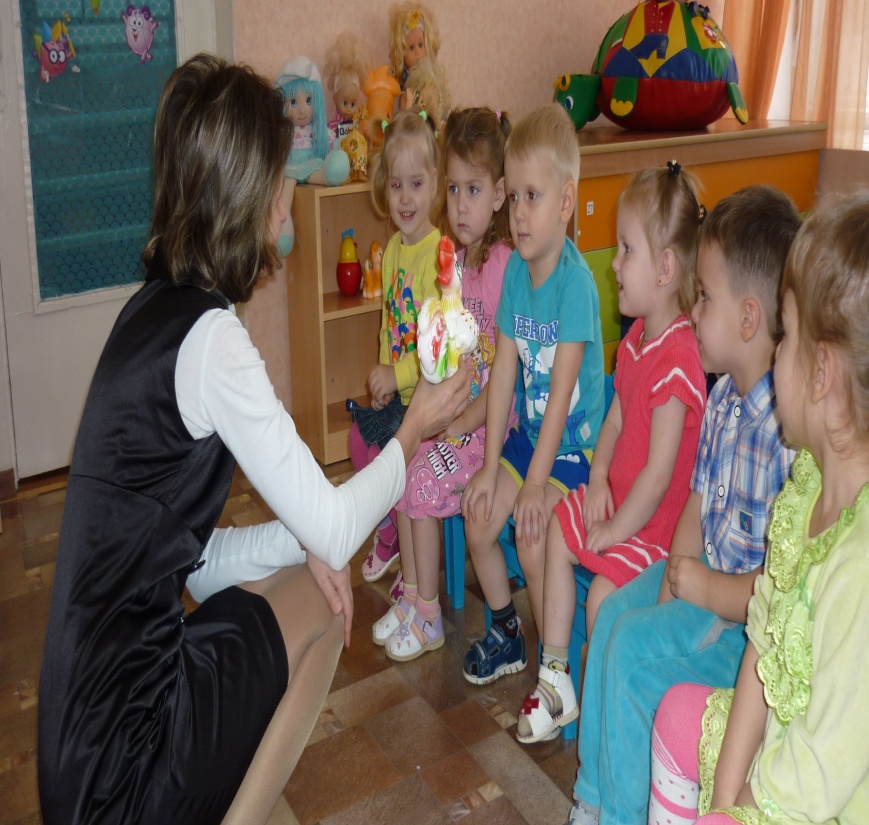 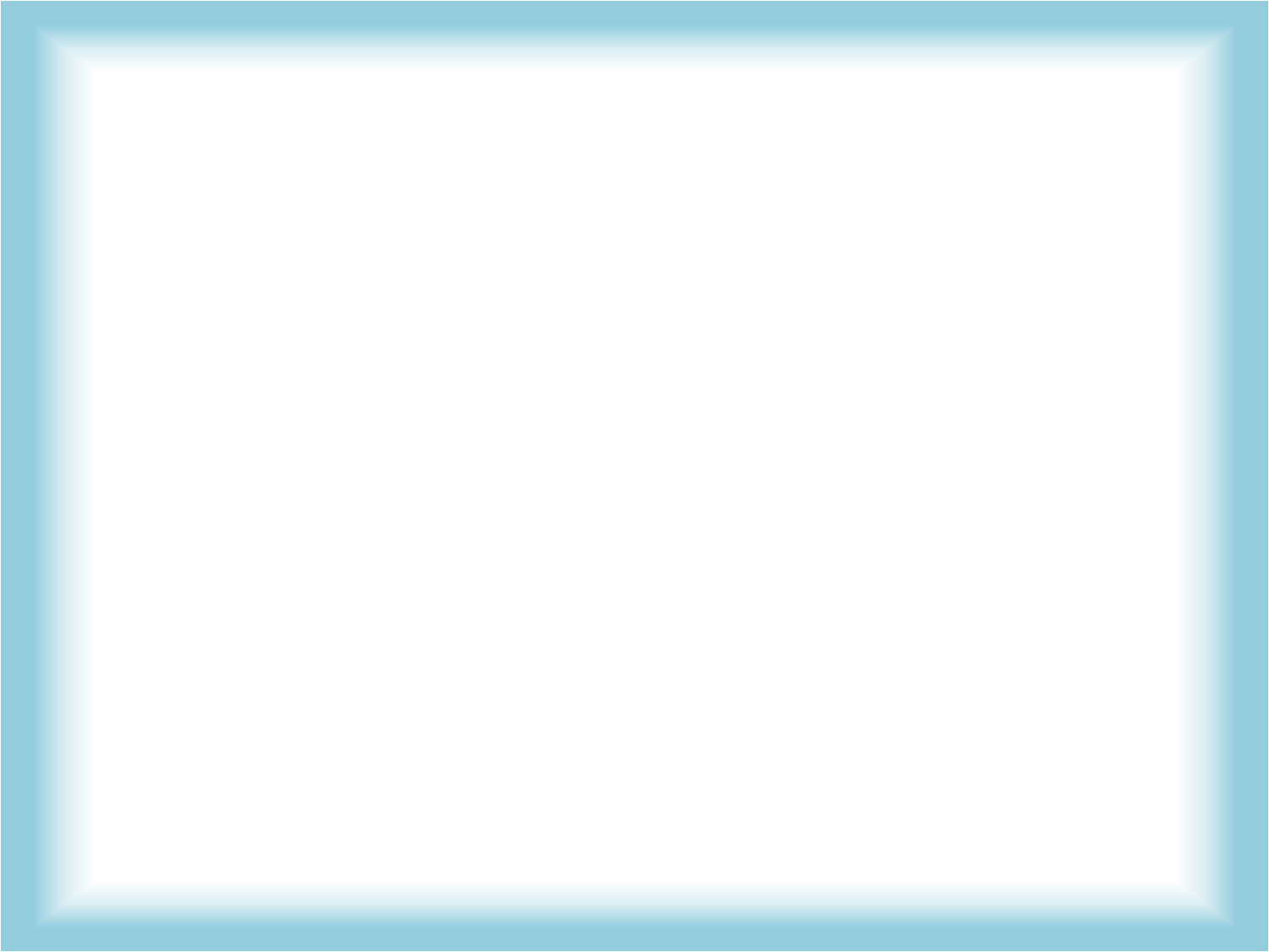 Петушок-петушок,
Расчеши мне гребешок.
Ну, пожалуйста, прошу,
Я кудряшки расчешу.
В режимных моментах
Ай, лады, лады, лады
Не боимся мы воды,
Чисто умываемся,
Маме улыбаемся.
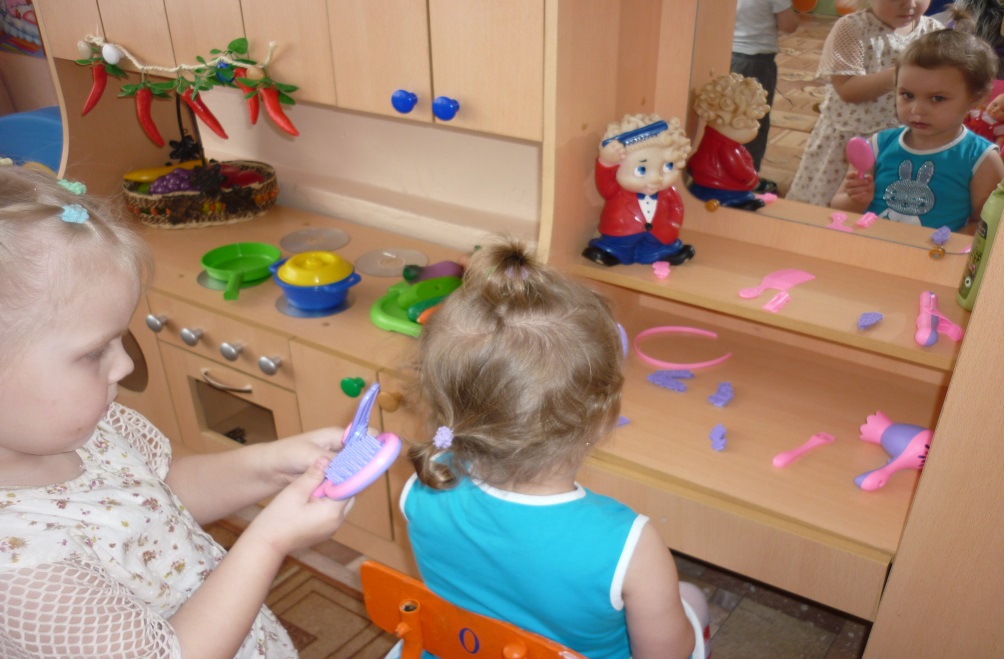 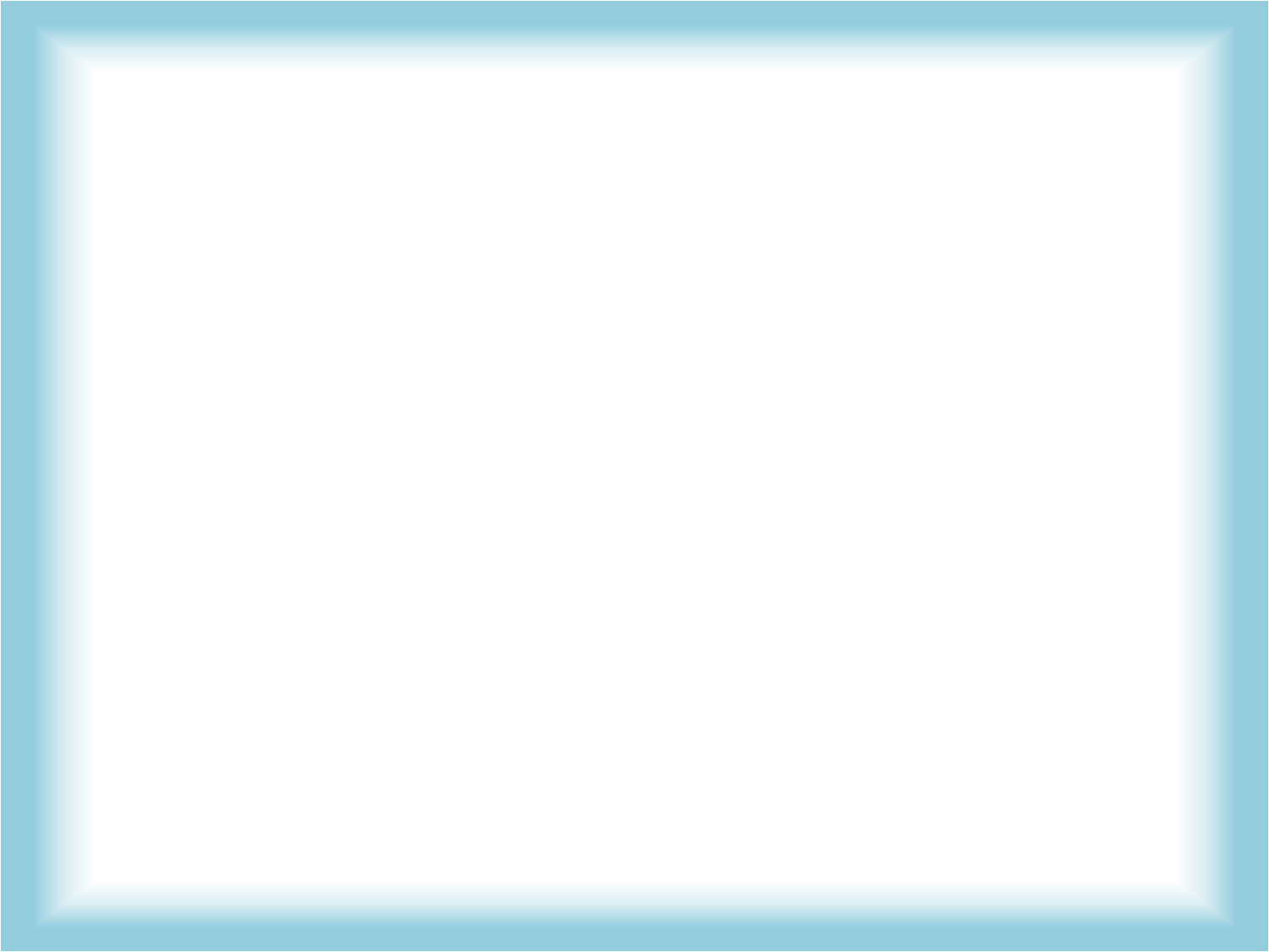 В процессе двигательной активности
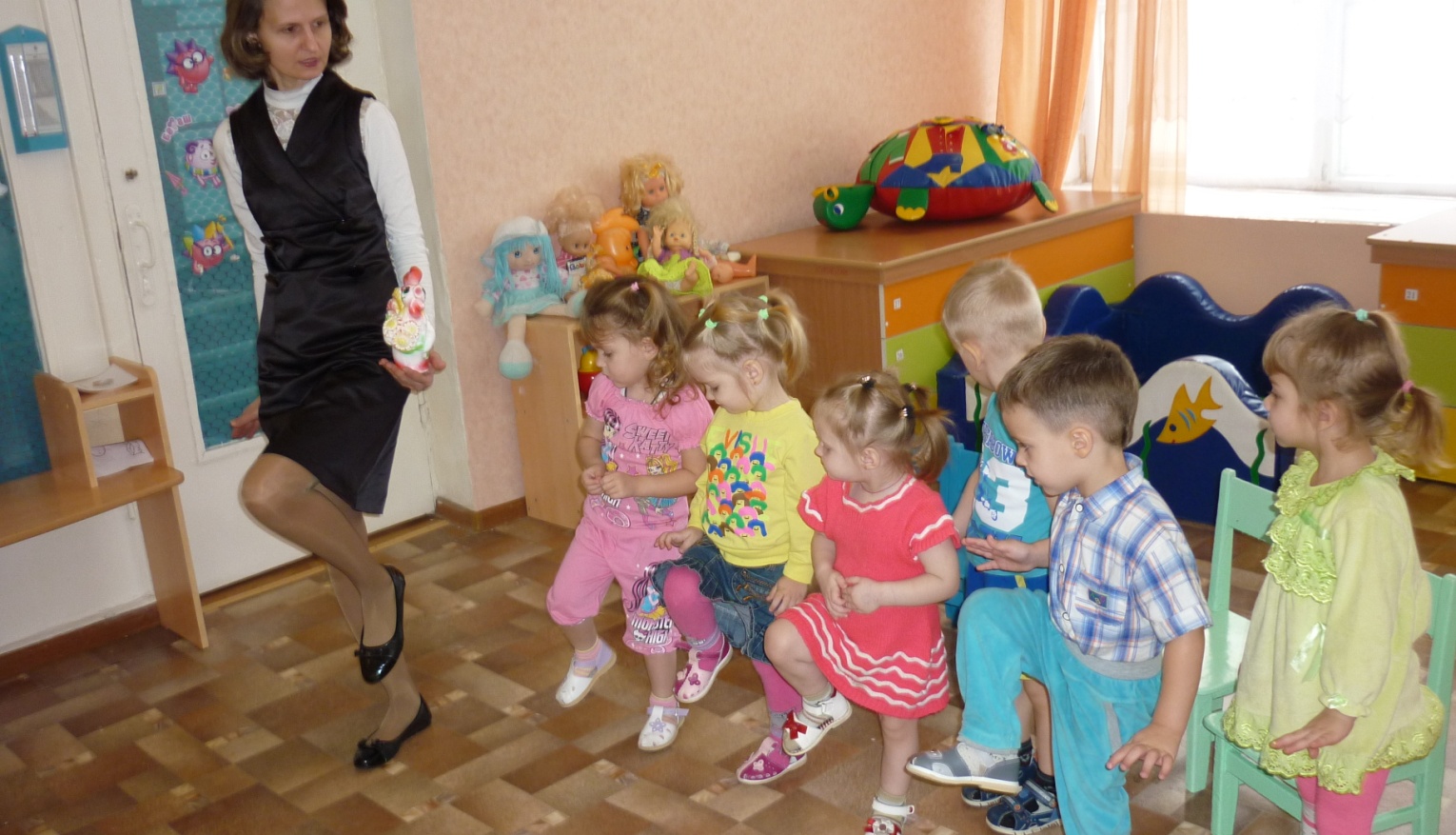 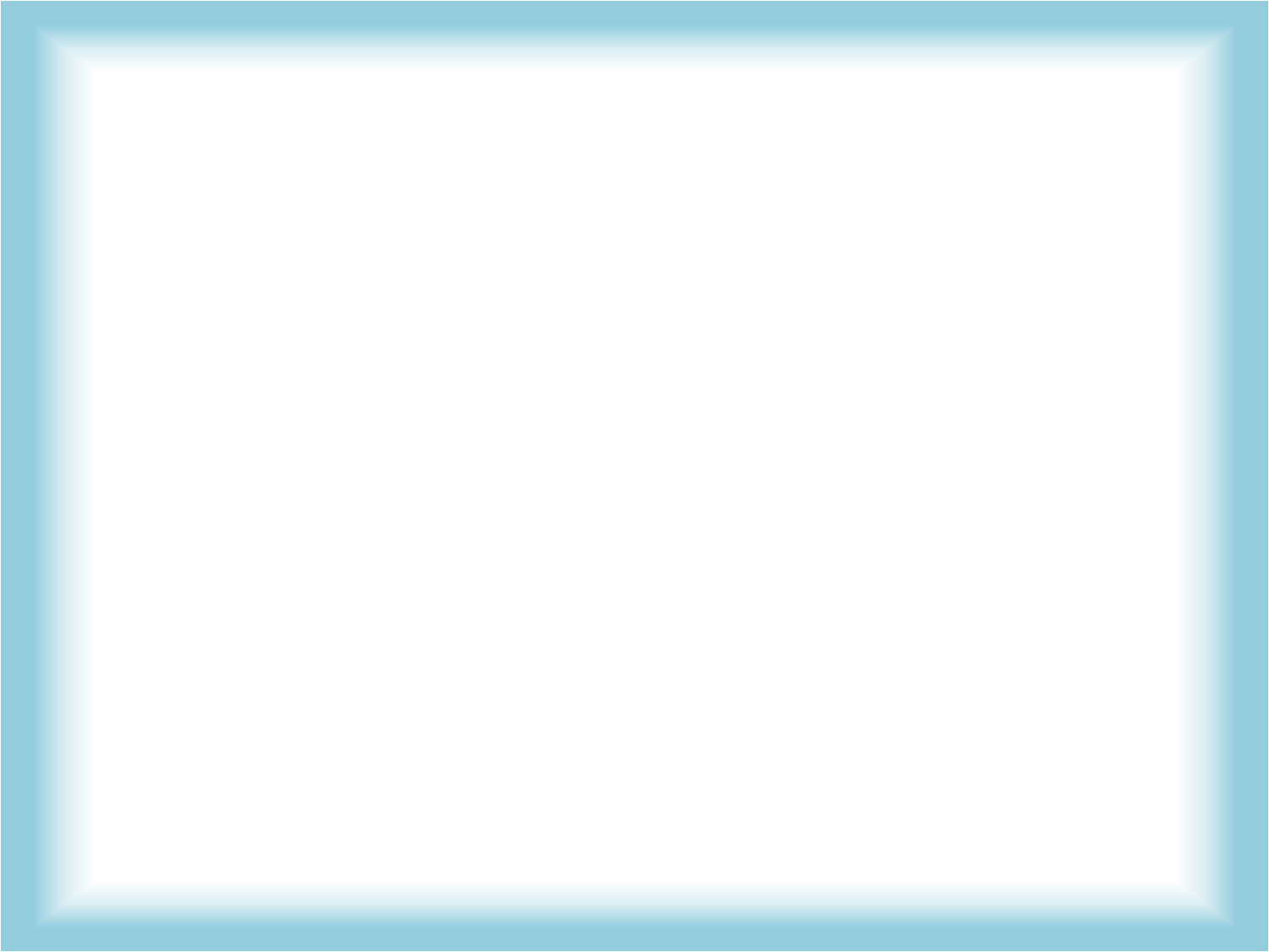 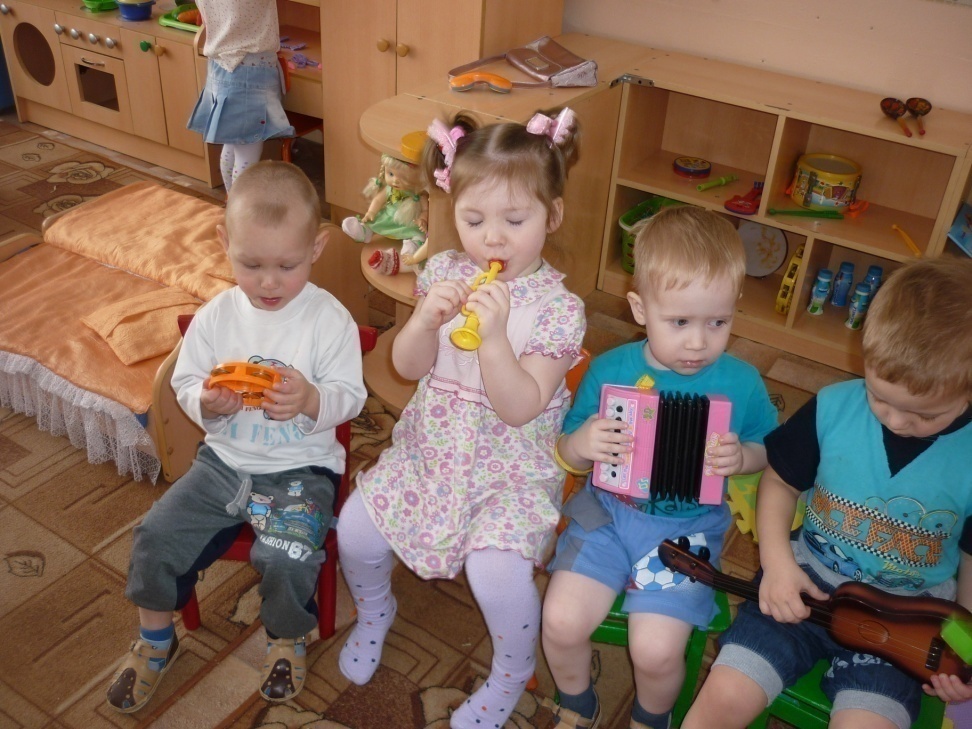 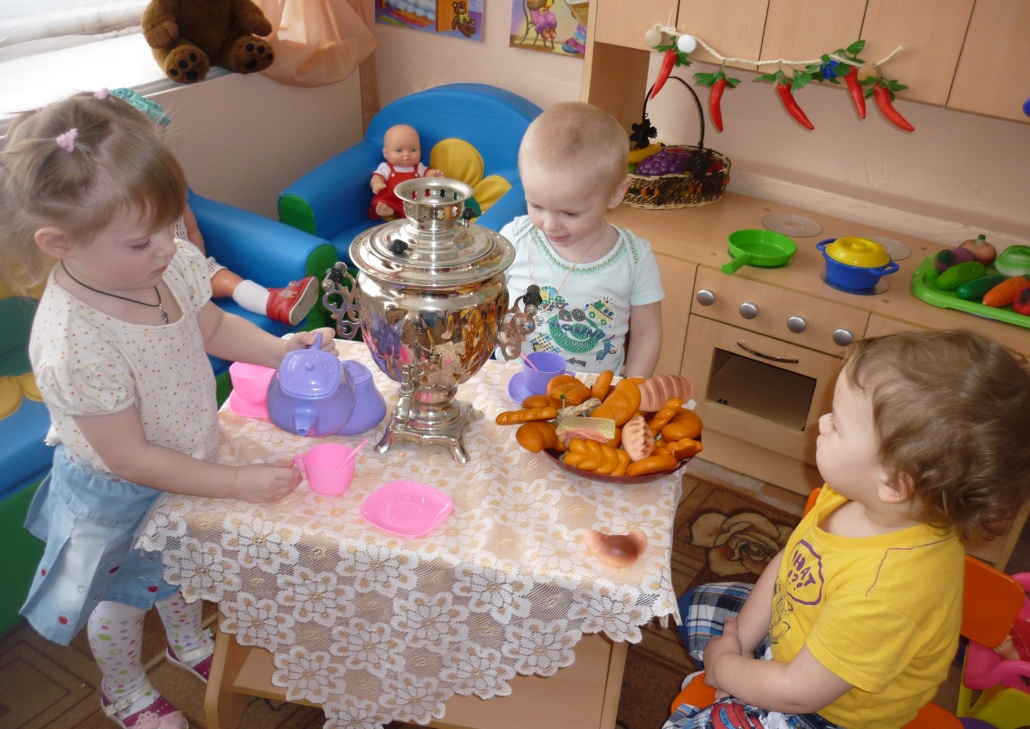 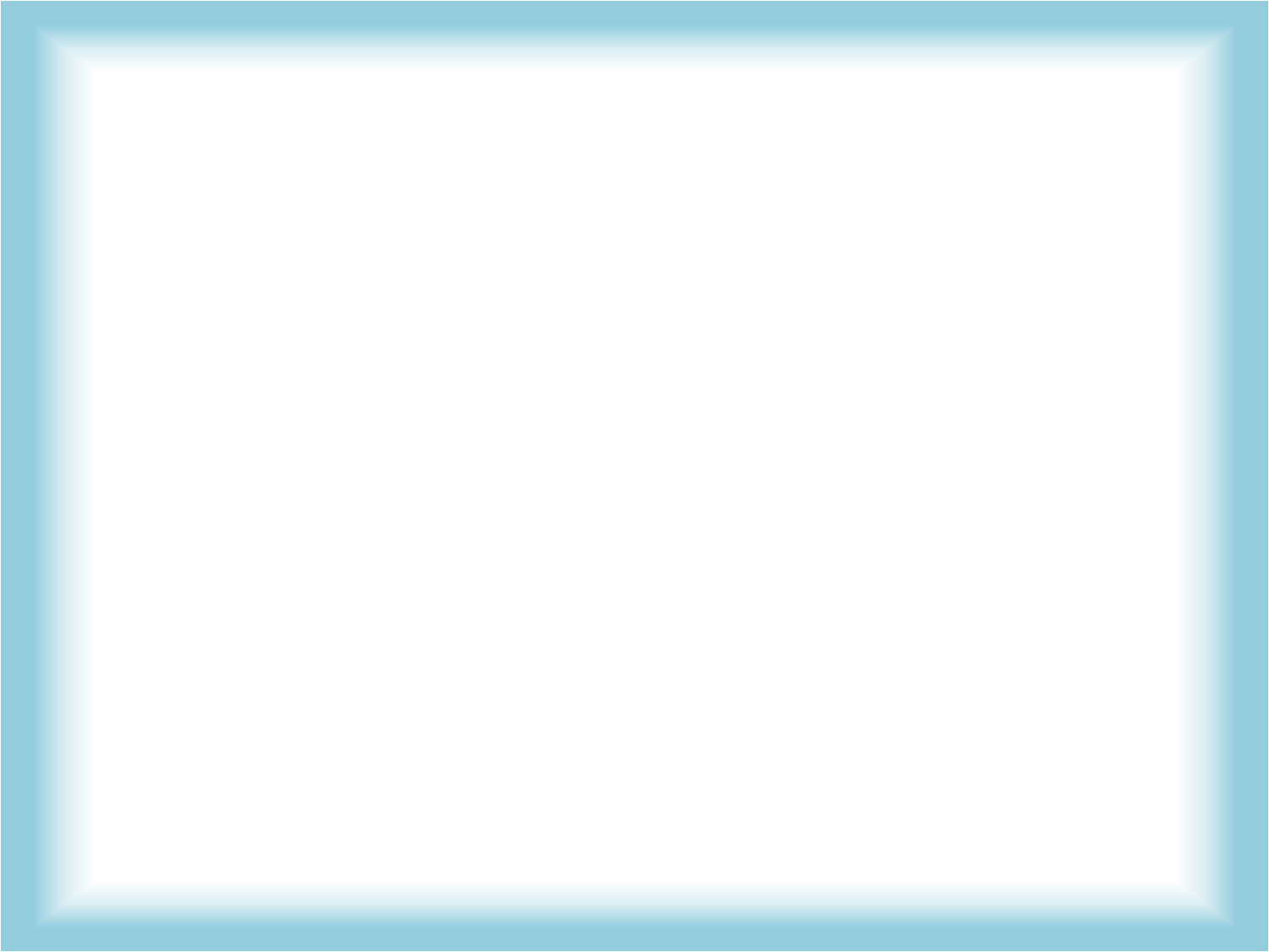 Сравнительный анализ результатов констатирующего и контрольного этапов
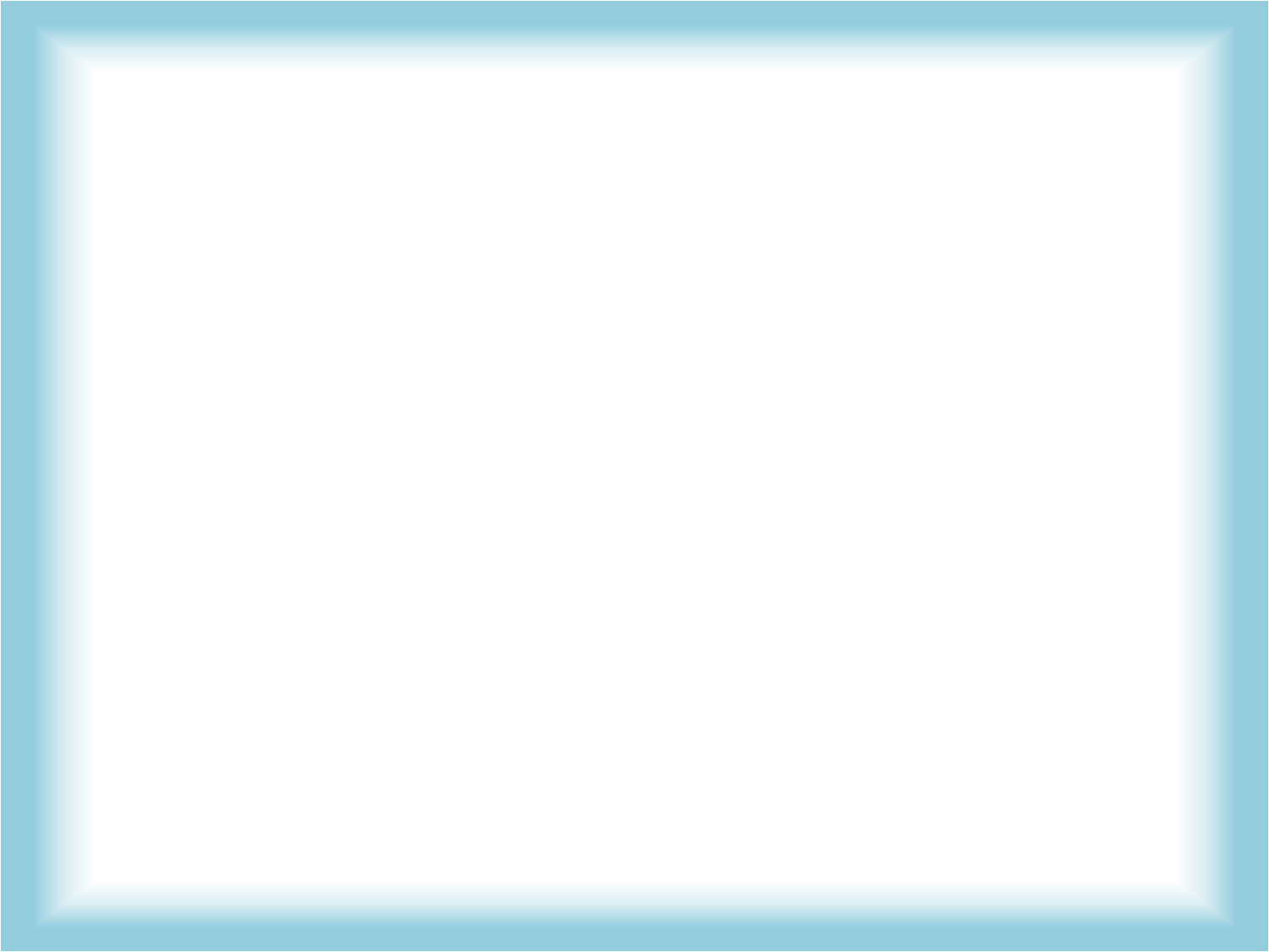 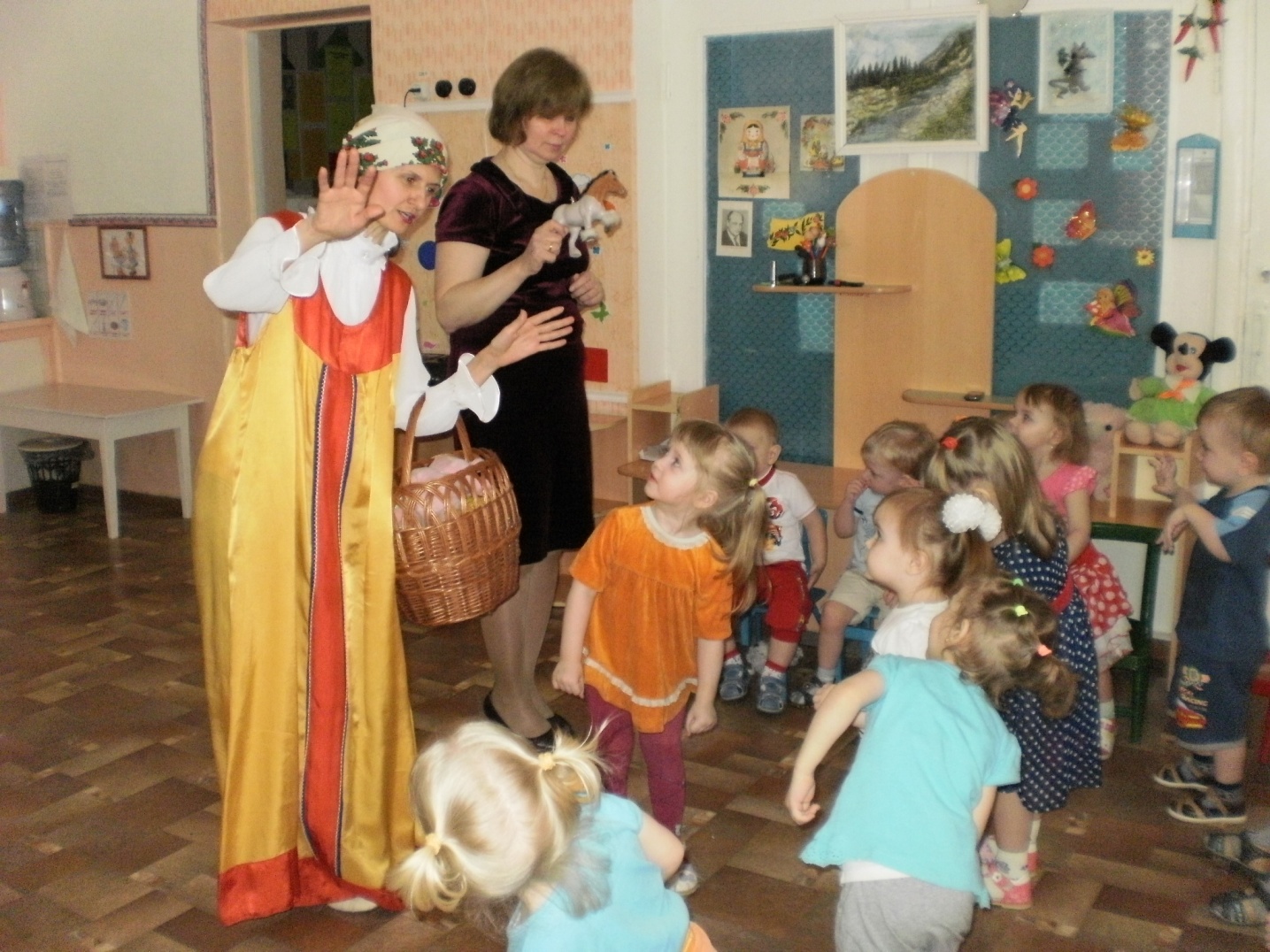 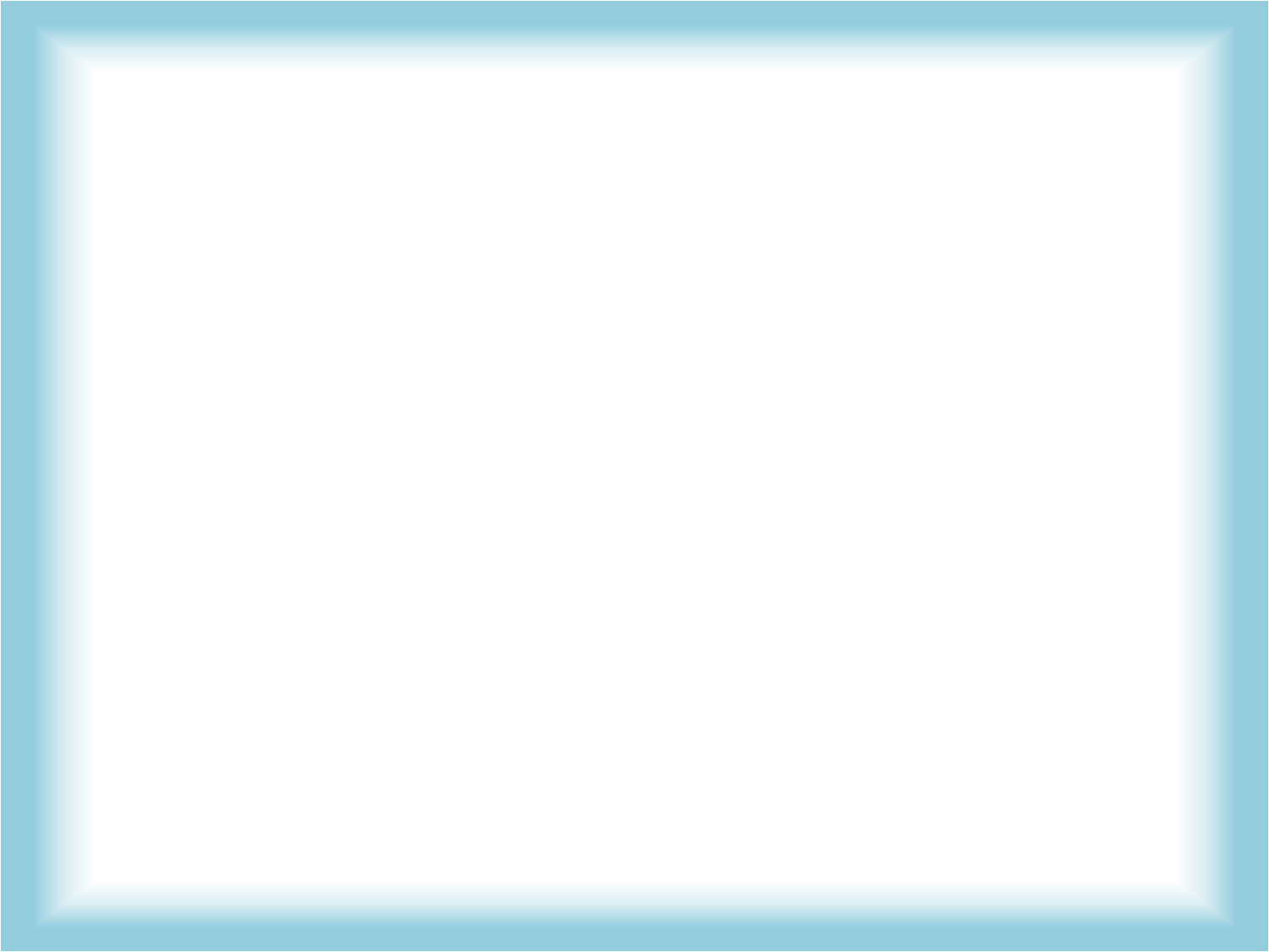 Спасибо за внимание!